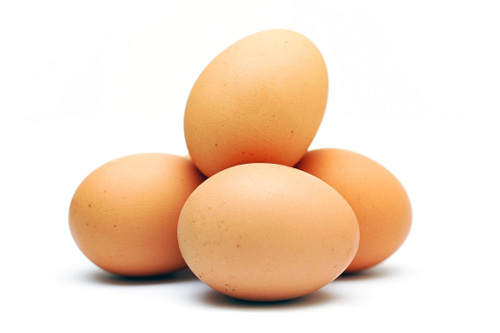 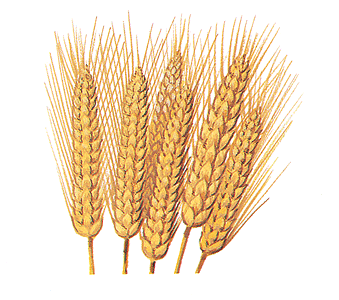 Nutrition, Toxins and Health: Facts and Speculation
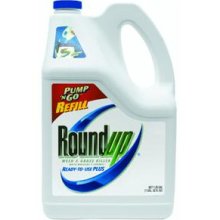 Stephanie Seneff
Wise Traditions Workshop
Weston Price Foundation
Monday, Nov. 12, 2012
Part II: Biology
Download the slides from http://people.csail.mit.edu/seneff/
Outline
Introduction
Big Ideas: Dysfunction and Consequences
Dysfunction
Cholesterol Transport
Sulfate Deficiency
Obesity
Endothelial Nitric Oxide Synthase (eNOS)
SiNiC
Consequences
Blood Clots and Hemorrhages
Cardiovascular Disease
Impaired Gut Bacteria
Infection
Impaired Autophagy
The Environment
Environmental Toxins
Polyphenols
Summary
Introduction
Modern Diseases
cancer
cardiovascular disease
depression
Alzheimer’s
asthma
multiple sclerosis
allergies
fibromyalgia
ADHD
diabetes
Parkinson’s disease
obesity
GERD
seizures
heart failure
autism
Why We are Sick
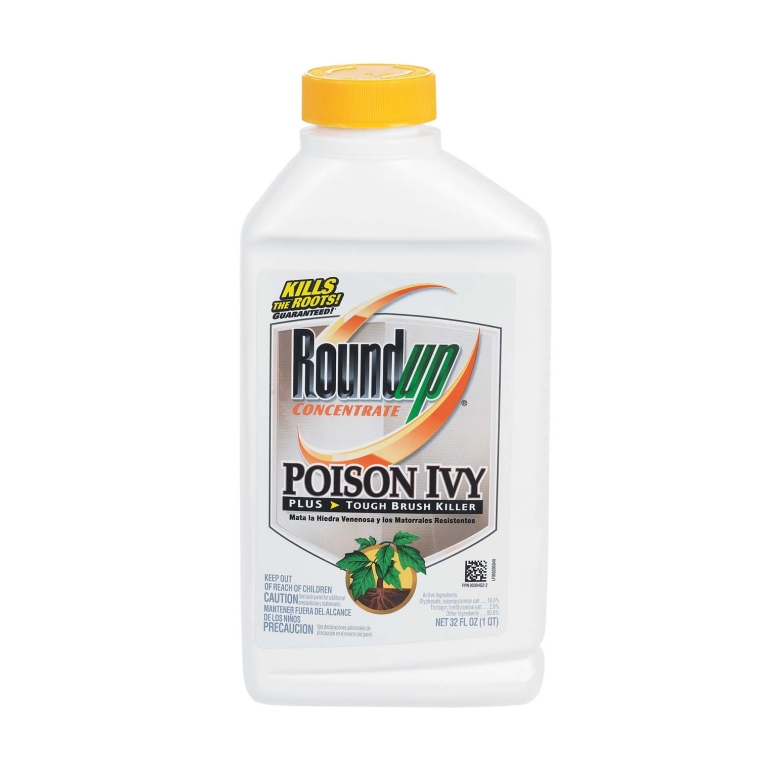 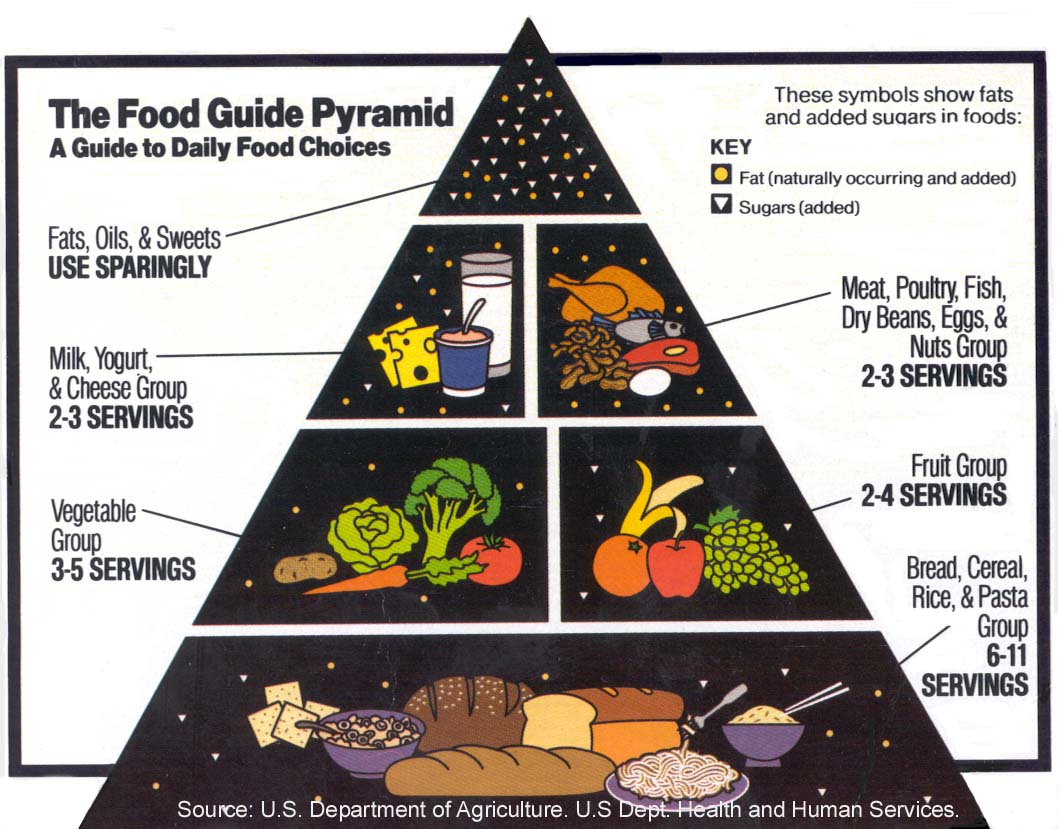 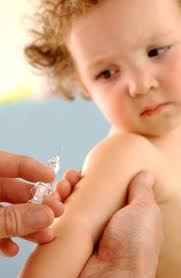 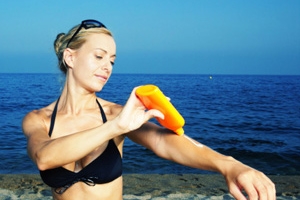 We need to worry about sulfur!
Current agricultural practices are depleting sulfate from the soil 

This leads to insufficient dietary sulfur, especially for vegetarians

Environmental toxins deplete sulfur

Sulfate depletion in the body has     widespread consequences
A Biological Definition of Aging
Excess glycation damage to proteins (AGEs)
Cholesterol and sulfate depletion in cell membranes
CELLS
Dysfunctional blood system leading to blood clots and hemorrhages
Increased susceptibility to infection and cancer
Diabetes and Obesity
Dysfunction

Cholesterol Transport
Sulfate Deficiency
Obesity
eNOS
SiNiC
Consequences

Blood Dysfunction
Diabetes
Heart Disease
 Cancer
Impaired Gut Bacteria
Infections
Impaired Autophagy
Dysfunction
Cholesterol Transport
Under healthy conditions, abundant cholesterol sulfate is synthesized in the skin following sun exposure, and this results in generous supply of cholesterol and sulfate to the tissues. 

Inadequate sun exposure and sunscreen     impair this process.
Sulfate Deficiency
The body depends upon heparan sulfate proteoglycans (HSPGs) as a                temporary storage bin for glucose

Impaired sulfate synthesis in the skin disrupts this process and leads to diabetes
Obesity
Insufficient HSPGs impairs muscles’ ability    to utilize glucose as a fuel 

Fat cells insinuate themselves into the loop by transforming glucose to fat for later release to supply safe usable fuel to muscles
eNOS
eNOS (endothelial Nitric Oxide Synthase) is a “moonlighting” enzyme: it makes sulfate upon sunlight stimulation, and switches to        nitric oxide (nitrate) under stress
SiNiC
The slide from Sulfur into Nitrogen into Carbon as we age

Oxygen transport in the blood depends upon these three atomic elements (S, N, C)       which can react with oxygen and form anions that stabilize the blood and safely carry oxygen

Sulfur is the healthiest choice;          nitrogen is associated with many pathologies; carbon acting alone will lead to                    acidosis and cancer
Consequences
Blood Dysfunction
The stability of the blood colloidal system depends upon adequate cholesterol sulfate.

When sulfate is depleted, suspended cells and particles become deficient in negative charge, and start to stick together.  

This leads to blood clots and hemorrhaging
Heart Disease
Cardiovascular plaque develops as an alternative mechanism to produce cholesterol sulfate    from damaged LDL and homocysteine
Arthritis
Arthritis, and other chronic diseases like Alzheimer’s and multiple sclerosis, result because the body robs an organ system of sulfate in order to keep the blood from coagulating
Cancer
Cancer develops as a mechanism to     massively convert glucose to lactate,             which is a much safer fuel – especially when cells are insulin resistant
Infection
Susceptibility to infection is a consequence of impaired cholesterol sulfate synthesis, which introduces widespread pathology

Infection serves a useful role in       resupplying critical nutrients such as                        cobalamin, folate, and heparan sulfate
Impaired Autophagy
Autophagy is the process by which cells dispose of the garbage that accumulates with living – they can recycle misfolded proteins  into new proteins and replace broken mitochondria with fresh ones.

Excess nitric oxide leads to impaired autophagy, which results in accumulation of debris and busted mitochondria.  Over time, the cell becomes so impaired that it has to shut down.
Outline
Introduction
Big Ideas: Dysfunction and Consequences
Dysfunction
Cholesterol Transport
Sulfate Deficiency
Obesity
Endothelial Nitric Oxide Synthase (eNOS)
SiNiC
Consequences
Blood Clots and Hemorrhages
Cardiovascular Disease
Impaired Gut Bacteria
Infection
Impaired Autophagy
The Environment
Environmental Toxins
Polyphenols
Summary
Cholesterol Transport
Under healthy conditions, abundant cholesterol sulfate is synthesized in the skin following sun exposure, and this results in generous supply of cholesterol and sulfate to the tissues. 

Inadequate sun exposure and sunscreen     impair this process.
Cholesterol is Essential for Mobility and a Nervous System
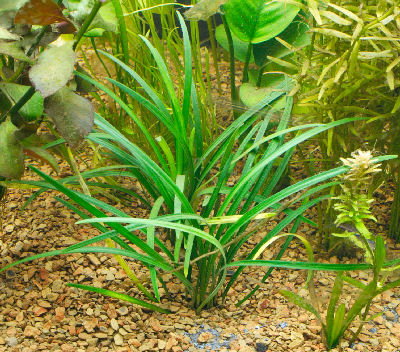 Plants contain no cholesterol
Plants can’t move
Plants don’t have a                                      nervous system
In a sense, cholesterol is to animals         as chlorophyll is to plants
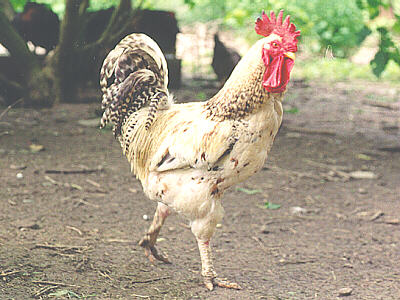 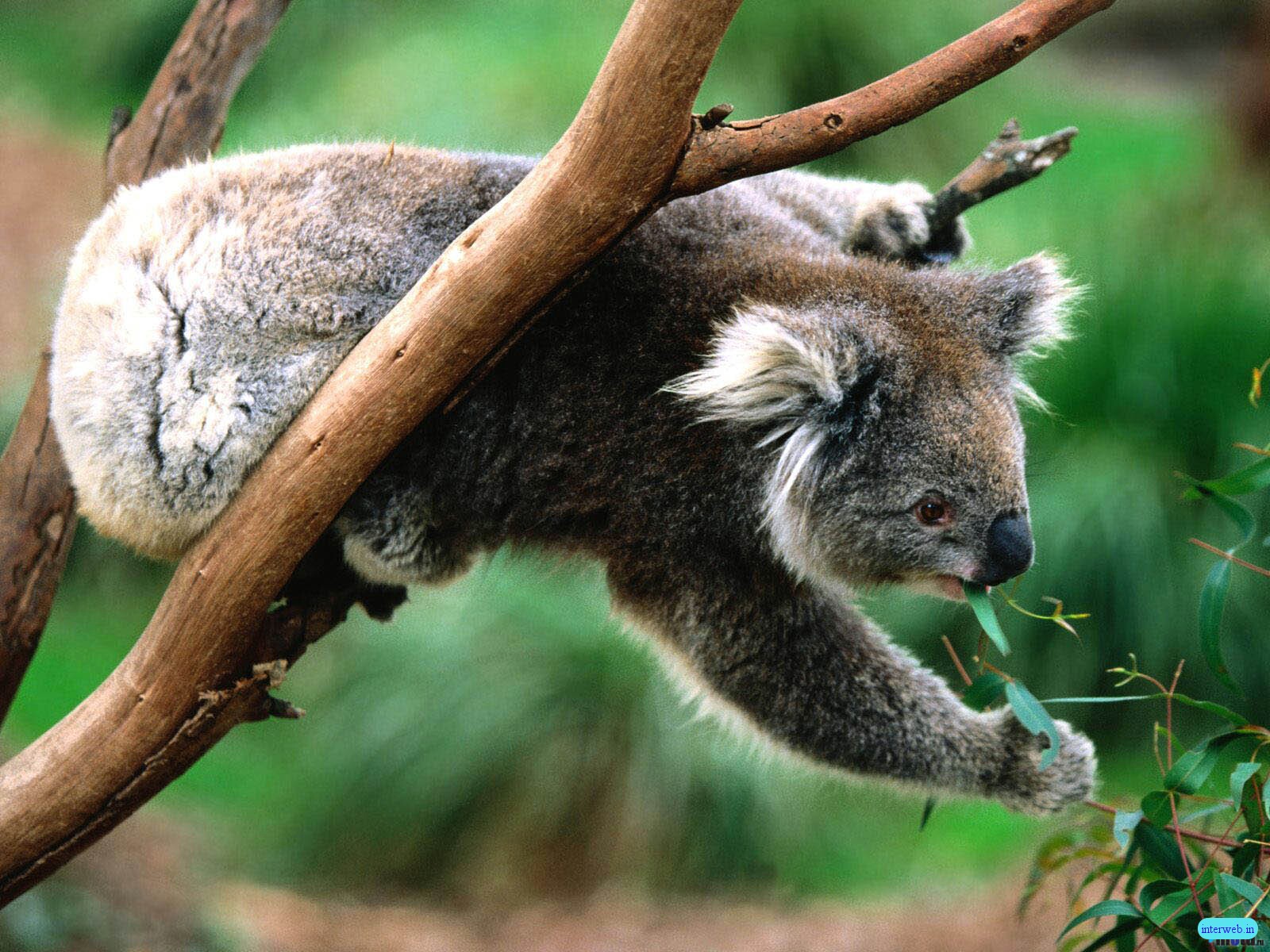 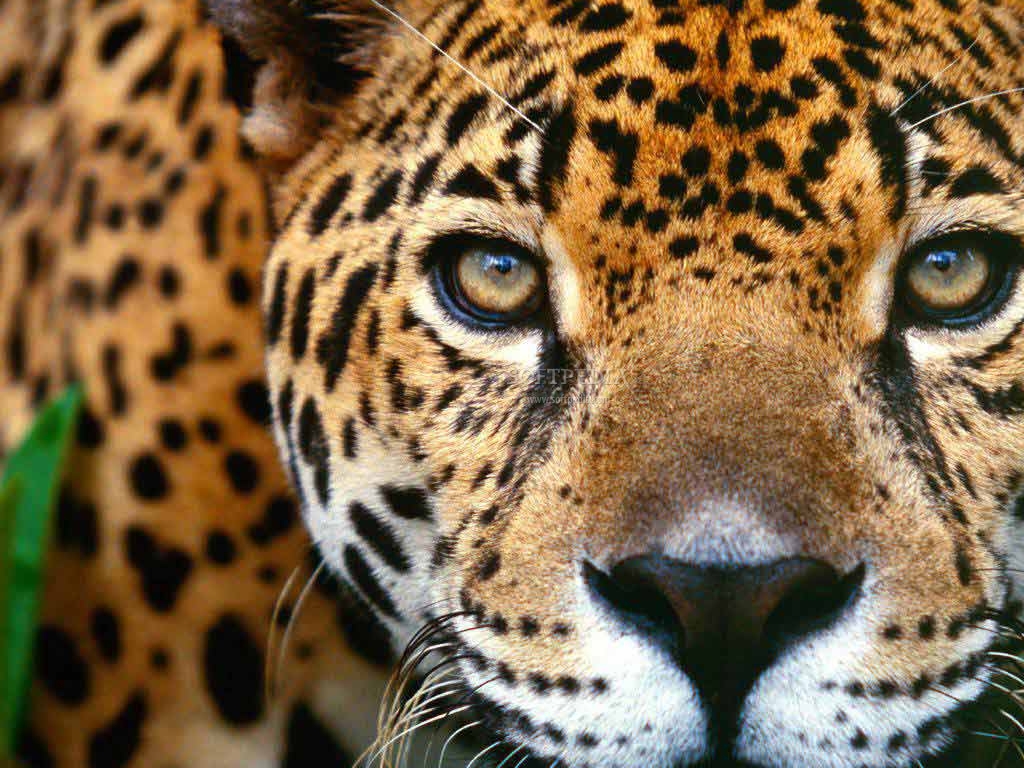 A Provocative Proposal
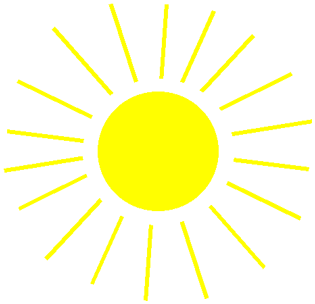 Cholesterol sulfate supplies                        oxygen, sulfur, cholesterol,                   energy energy and negative charge to                                   the tissues
Sulfate is synthesized from sulfide in skin and blood stream utilizing energy in sunlight
Protects from UV damage and keeps microbes out
Endothelial Nitric Oxide Synthase               (eNOS) performs the magic
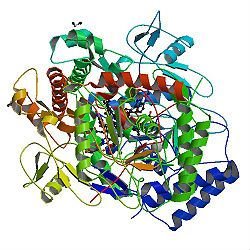 The skin is a solar powered battery!
Cholesterol and Cholesterol Sulfate
Sulfation makes cholesterol water-soluble and therefore much easier to transport
SULFATE
[Speaker Notes: From cholesterol_sulfate_agile.pdf – this was the original article on that topic.]
Think about Sulfate!
Cells in the skin produce vitamin D3 sulfate upon exposure to the sun
The precursor to vitamin D3 is cholesterol
Cells also produce an abundance of       cholesterol sulfate
I believe this is the more important molecule!
Many of the alleged benefits of vitamin D3 are actually benefits of cholesterol sulfate
Protection against cancer, diabetes and cardiovascular disease; improved immune function
Heart Disease Mortality and Sunlight*
*Grimes et al.,  Q. J. Med. 1996; 89:579-589
[Speaker Notes: vitaminK/sunlight_heart_disease.pdf]
Vitamin D3 Supplements are             Not the Answer!!*
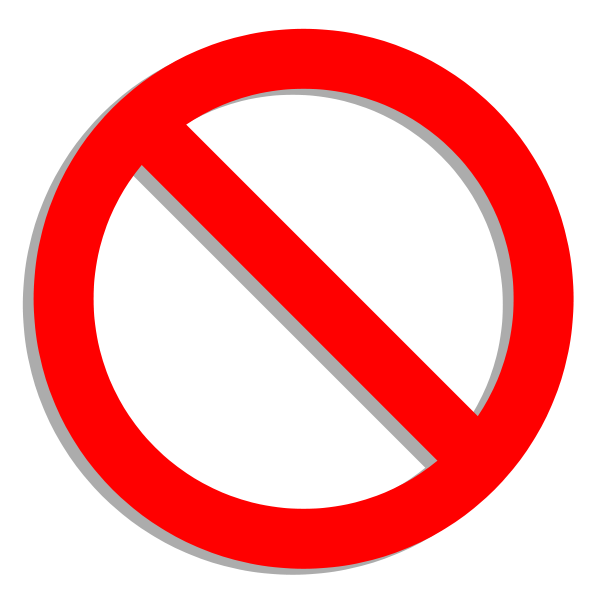 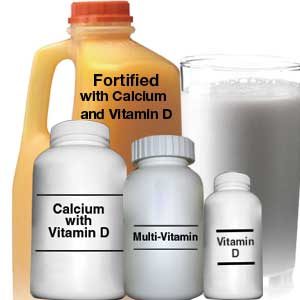 151 people w/ diagnosed                               vitamin D deficiency and                                heart disease risk profile
50,000 IU vitamin D3                                        supplement for 8 weeks
Negative results
Increased serum calcium levels
Reduced serum parathyroid hormone levels
Increased serum LDL levels
* P.P. Manish et al., Arteriosclerosis, Thrombosis and Vascular Biology, Epub, 2012
http://www.medpagetoday.com/Cardiology/Dyslipidemia/34561.
[Speaker Notes: ./vitamin_D_fails_LDL.pdf




Manish P. Ponda, Kathleen Dowd, Dennis Finkielstein, Peter R. Holt, and Jan L. Breslow. The Short-Term Effects of Vitamin D Repletion on Cholesterol: A Randomized, Placebo-Controlled Trial. Arteriosclerosis, Thrombosis and Vascular Biology, 2012; DOI:]
Ultraviolet Exposure and Mortality among Women in Sweden*
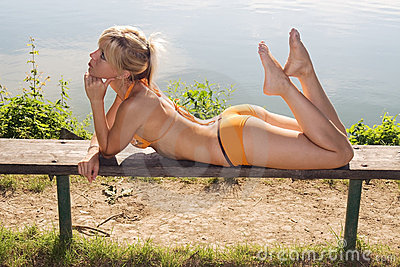 38,472 Women selected in                               1991-1992, aged 30-49 
monitored for 15 years
Questionnaire asked about                        frequency of sunbathing vacations and sunburn
Increased sunburn frequency associated with reduced all-cause mortality
Sunbathing vacations more than once a year reduced risk to cardiovascular disease and mortality
* Yang et al., Cancer Epidemiol Biomarkers Prev. 20(4):683-690, 2011
Skin Melanoma Increasing 2%/Yr since 1974*
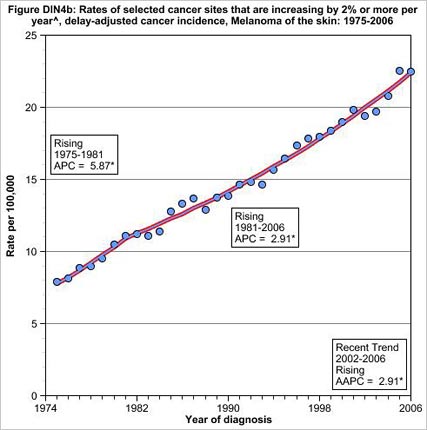 This corresponds to a 30-fold increase in the use of sunscreen
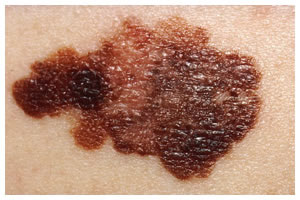 * Andrew Schneider, Aol News, May 24, 2010  
aolnews.com/2010/05/24/study-many-sunscreens-may-be-accelerating-cancer
[Speaker Notes: http://www.aolnews.com/2010/05/24/study-many-sunscreens-may-be-accelerating-cancer/]
A Biological Definition of Aging
Excess glycation damage to proteins (AGEs)
Cholesterol and sulfate depletion in cell membranes
CELLS
Dysfunctional blood system leading to blood clots and hemorrhages
Increased susceptibility to infection and cancer
Diabetes and Obesity
Several Roads to Hell
Insufficient cholesterol sulfate synthesis in the skin
Synthesize cholesterol sulfate a different way
obesity,     heart disease
Switch from cholesterol sulfate to nitric oxide synthesis
Steal sulfate from wherever it’s found
Autism, Alzheimer’s, ADHD, depression
Arthritis, Crohn’s Disease, colitis, multiple sclerosis, type-1 diabetes, etc.
How It’s Supposed to Work
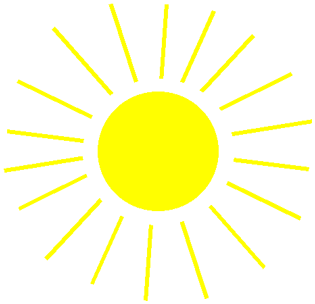 Cholesterol sulfate synthesized in the skin upon sunlight exposure
Blood stream delivers cholesterol and sulfate to all the tissues
How It Works Instead
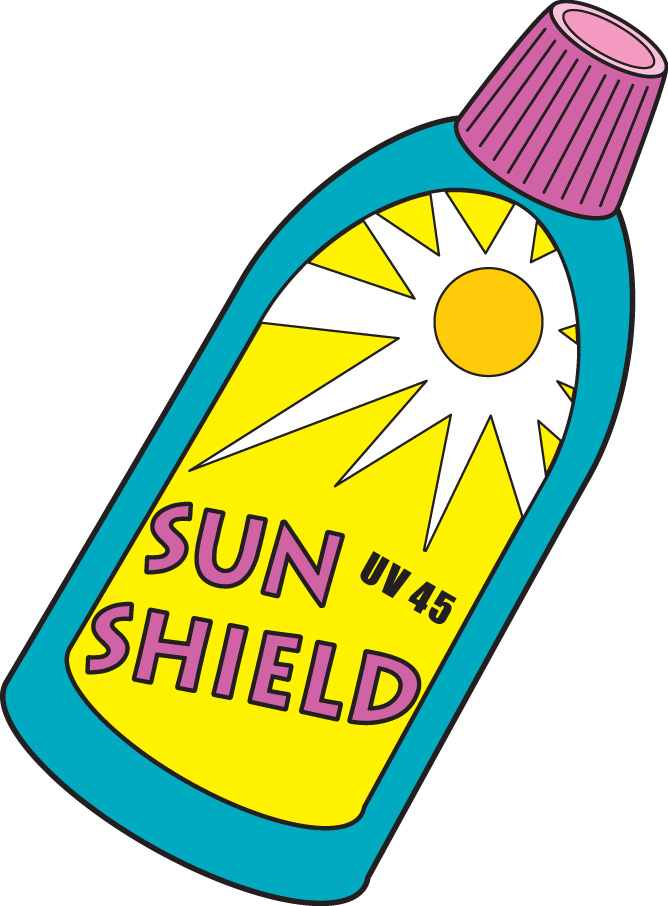 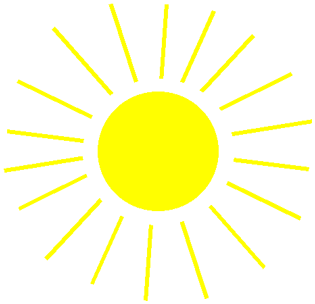 Aggressive sun protection prevents skin from producing cholesterol sulfate
Cholesterol sulfate is synthesized in the atherosclerotic plaque instead (from homocysteine and LDL)
And/Or …..
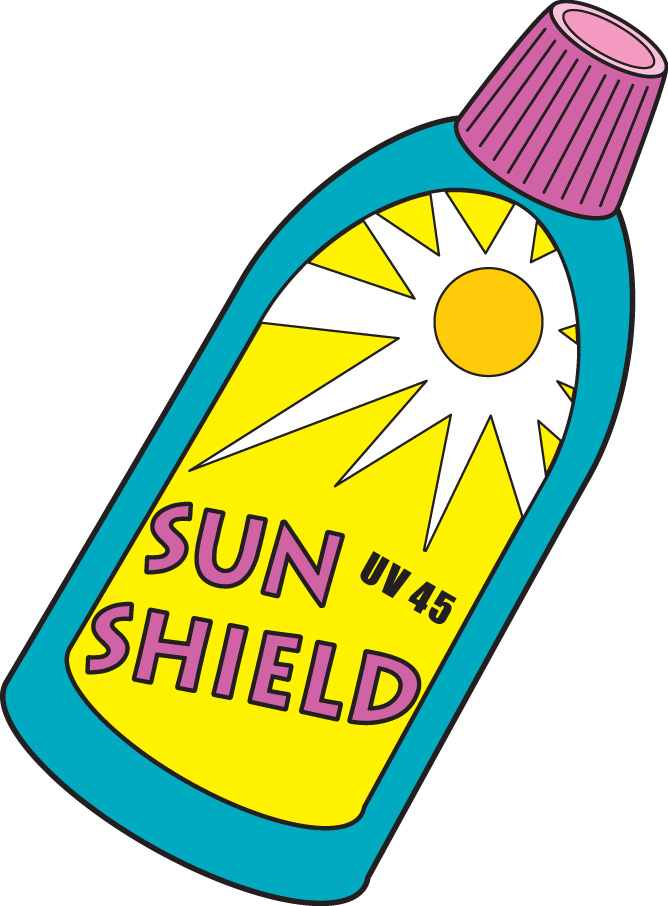 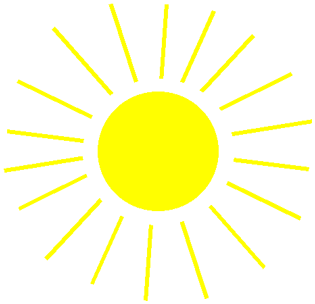 From the brain
Alzheimer’s, Multiple Sclerosis
Sulfate is stolen from whatever tissue is willing to give it up!
From the pancreas    (diabetes, pancreatic cancer)
From the gut
(Crohn’s disease, colitis)
From the joints (arthritis)
And/Or …..
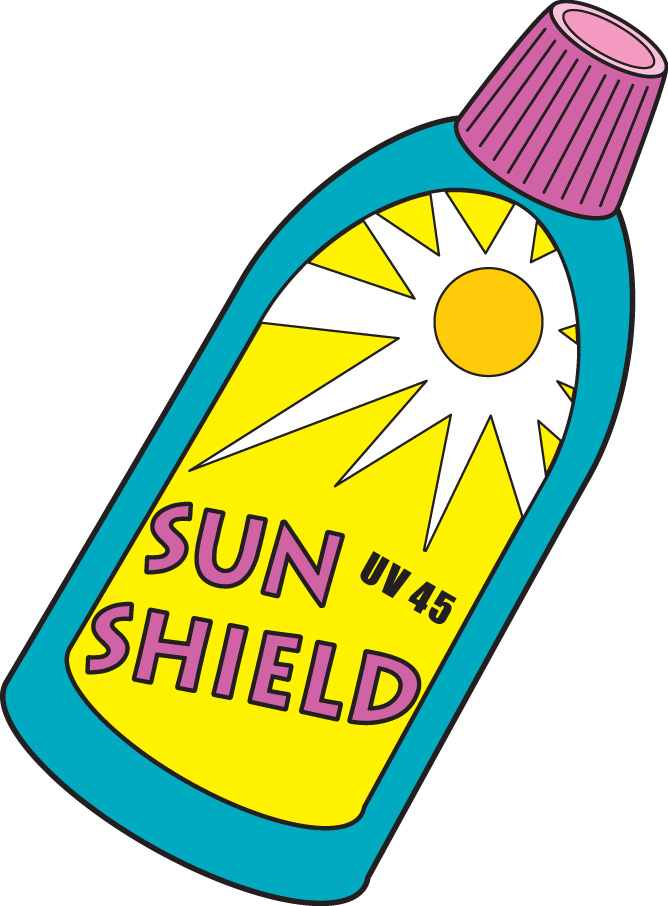 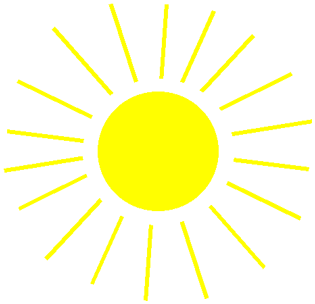 The body gives up on sulfate supply and confronts blood instabilities
Blood clots
hemorrhaging
Sudden cardiac arrest
Nitric oxide poisoning
Cholesterol Transport
HDL is “good” cholesterol and LDL is “bad” cholesterol – true or false?
FALSE!  
Neither HDL nor LDL is “cholesterol”!
Both HDL and LDL are particles that transport cholesterol, fat, fat-soluble vitamins and antioxidants to all tissues
Some Facts and Speculation
Fact: Fibroblasts in the skin are major suppliers of cholesterol to HDL
Speculation: they depend upon                                           sulfation  for export of cholesterol to HDL
Fact: Cholesterol sulfate is synthesized                              in large quantities in the skin upon sunlight exposure
Speculation: this is  a major supplier of cholesterol and sulfate to the tissues
Reduces need for serum LDL
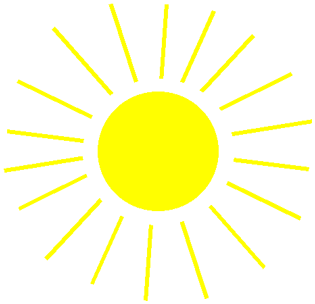 HDL, VLDL, LDL, Chylomicron
HDL: Liver produces “nascent” particle; cholesterol-synthesizing cells (fibroblasts) fill it up
VLDL: Liver produces large particles; carry fat, cholesterol, fat-soluble vitamins and antioxidants
LDL: “remnant” after VLDL has delivered its goods
Chylomicron: HUGE particle produced in gut to deliver ingested fats and cholesterol to the tissues (mainly heart, liver and muscles)
o
o
o
o
Cholesterol Transport
Gut
Bile
Cholesterol 
Synthesis
Fibroblasts
Adrenal Glands
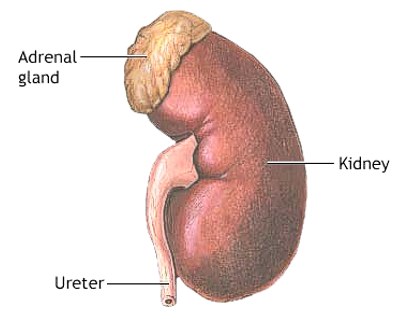 HDL
LDL
Supplies fat and cholesterol  to  the tissues
VLDL
HDL is like a rowboat that can go in to shore to pick up goods and deliver them to the ocean liner, which is the VLDL particle
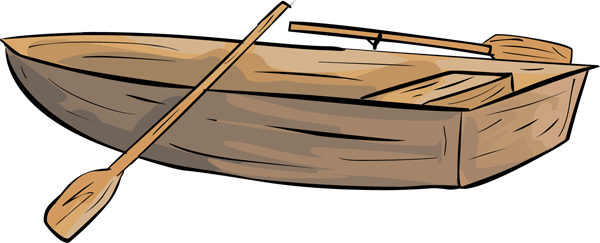 VLDL
HDL
Cholesterol Ester Transport (CEPTP) Inhibitors*
This is a new class of drugs that raises HDL dramatically
It does so by trapping cholesterol in the HDL particle
These drugs have failed miserably in trials
Problem is that they prevent HDL from doing its job: delivering cholesterol from the cells in the skin that make it to the VLDL particles
HDL
CETP
VLDL
* Barkowski and Frishman, Cardiol Rev. 2008 16(3):154-62.
[Speaker Notes: ./CETP_inhibitors.text]
Sizes of Lipoprotein Particles in     Blood Serum
Fats and cholesterol enter the bloodstream from the digestive system via the Chylomicron
AWESOME
VERY BAD: small dense LDL
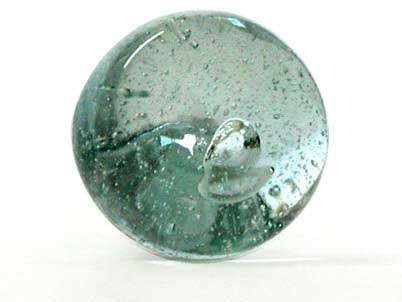 “BAD”
“GOOD”
Structure of LDL
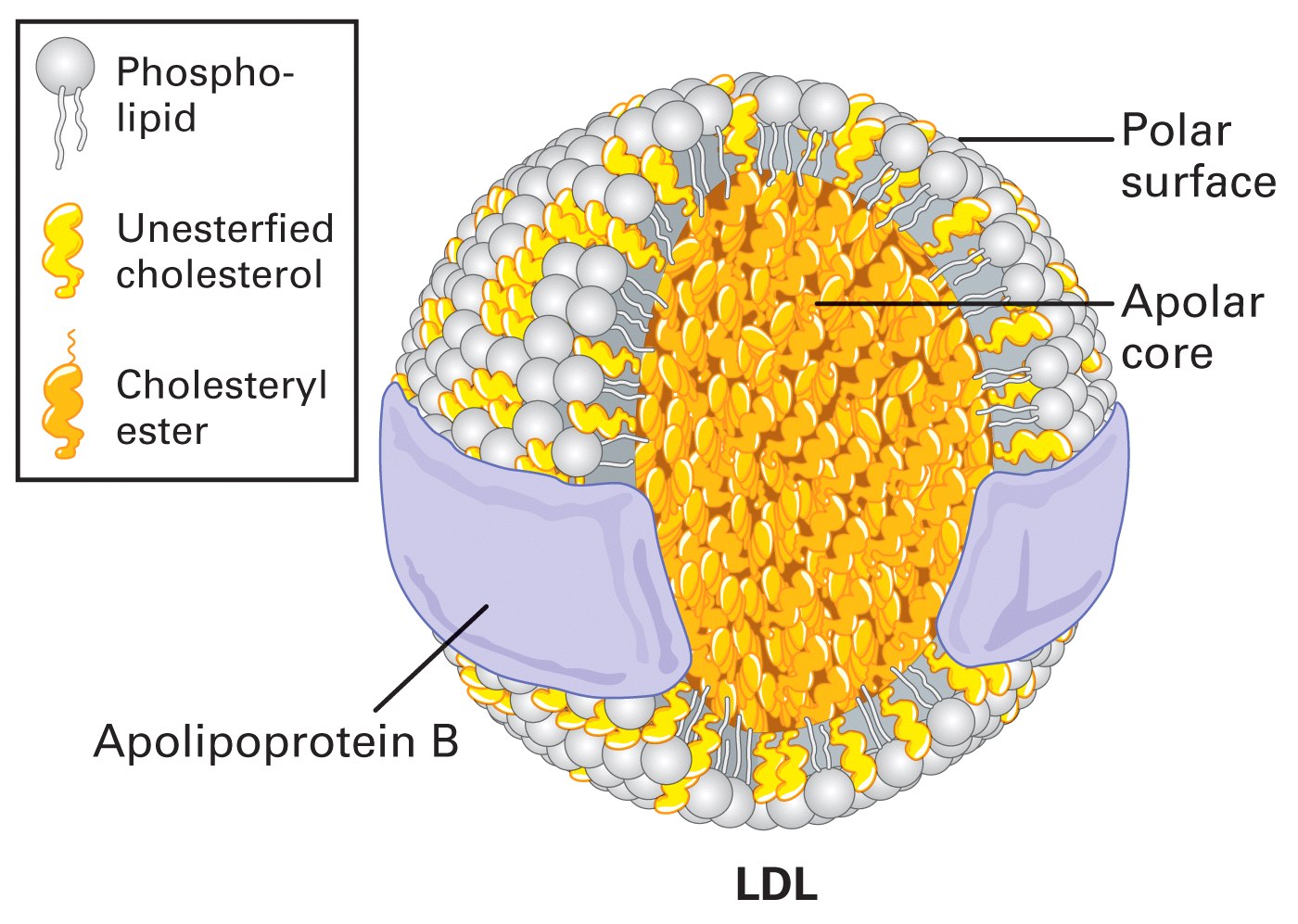 Subject to glycation damage which interferes with delivery of goods to tissues
Unesterified Cholesterol in membrane protects contents from damage and helps fight infection
Glycation Damage
Due to excess sugars in the blood stream
Especially high fructose corn syrup
Messes up cholesterol transport 
Glycated LDL is less efficient at                                        delivering cholesterol to tissues
Glycated LDL can’t be recycled through                       LDL receptors in liver (LDLR)
Builds up in blood serum as                                                      “small dense particles” (The bad kind)
Cells become deficient in cholesterol
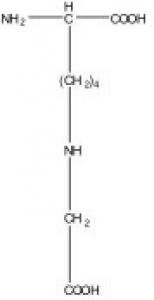 [Speaker Notes: Carboxy methyl lysine]
Cholesterol Sulfate Protects LDL*
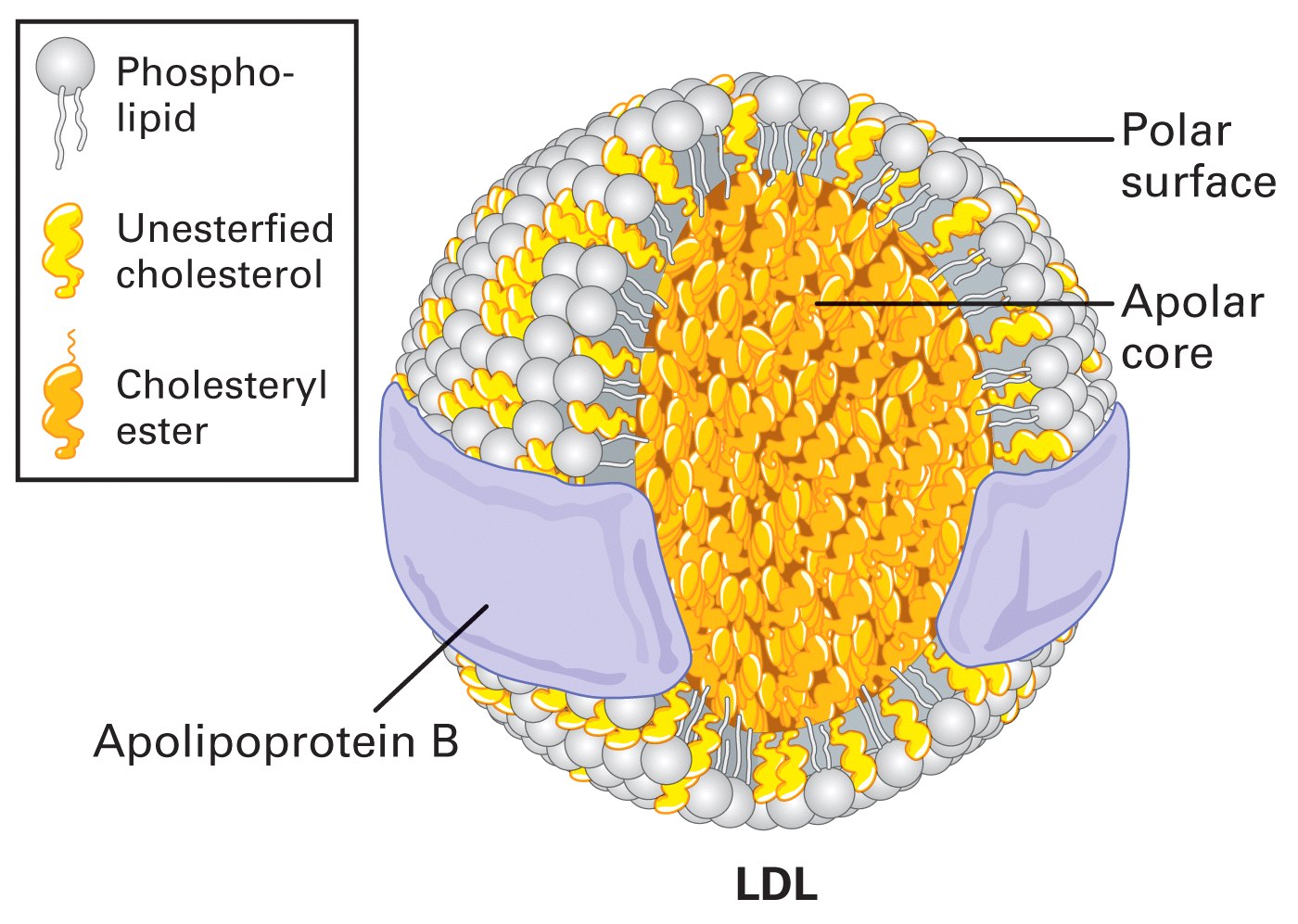 sulfate
* E.H. Epstein et al., Science, 214(4521, 659-660, Nov. 6 1981
[Speaker Notes: vitaminK/cholesterol_sulfate_LDL.text
Plasma cholesterol sulfate concentration is increased in patients with recessive X-linked ichthyosis, a disease in which steroid sulfatase activity is absent. In these patients, cholesterol sulfate is found primarily in the low-density lipoprotein fraction of plasma, and the electrophoretic mobility of these lipoproteins is greatly increased.]
The Life Cycle of the Chylomicron
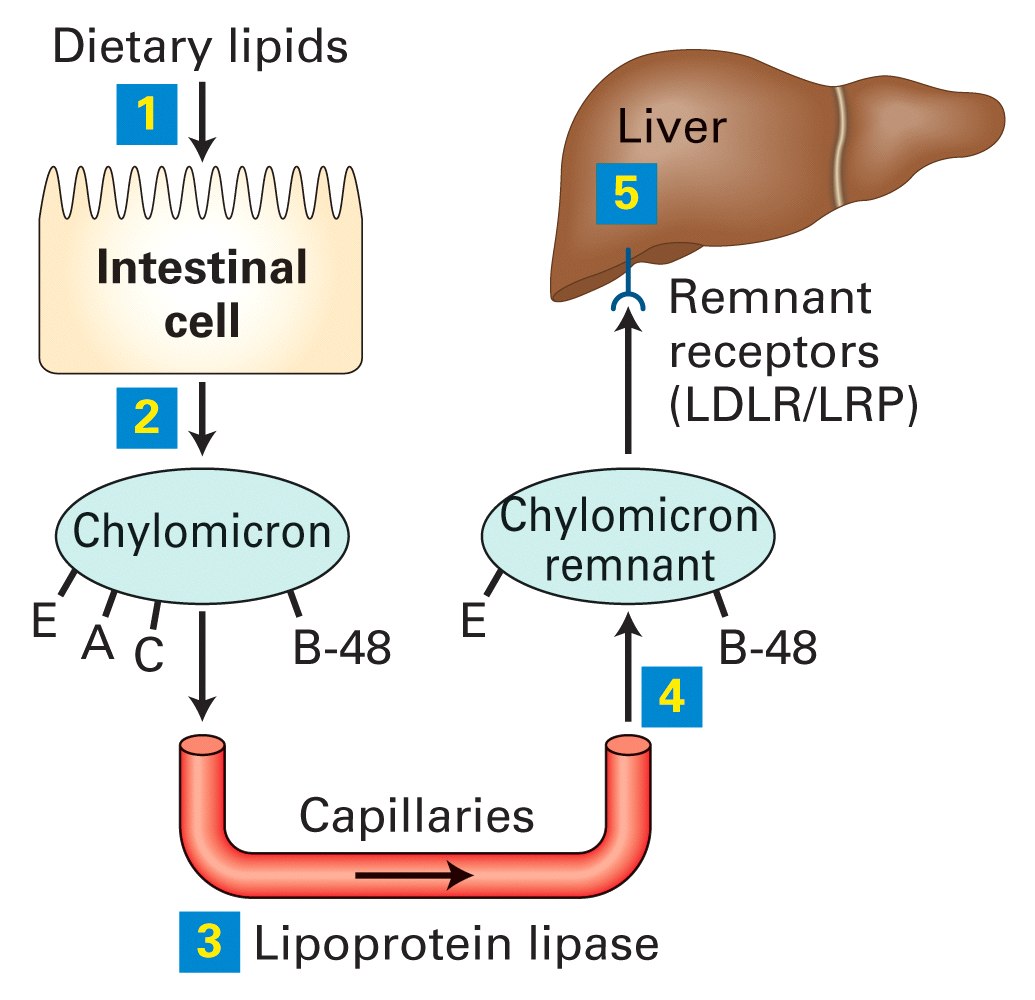 Heart, muscle and fat cells
Triglyceride composition closely resembles dietary intake
Dietary Cholesterol
Dietary fat and cholesterol enter the lymph system directly from the gut and exit into the blood stream at the subclavian vein
They travel in a large lipid particle called a chylomicron
It’s a short path from this major vein to the heart
Conclusion: the heart gets first dibs on dietary cholesterol and fat
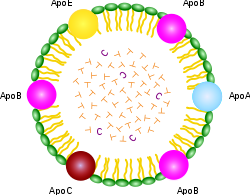 Cholesterol Metabolism
adrenal glands
CETP
All the tissues
heart, liver
Cholesterol Transport to HDL
Cells in the skin are major producers of cholesterol sulfate and major suppliers of cholesterol to HDL-A1
Cells synthesize cholesterol in Endoplasmic Reticulum (ER)
Transport from ER to cell membrane 
Is not vesicular
Ergo, requires migration through cytoplasm
Proposal: sulfation of cholesterol necessary step in transport (renders molecule water-soluble)
Cholesterol Management in the Cell*
Acetyl Coenzyme A
LDL
Free cholesterol
ER
HDL
lysosome
ER
Fat stores
Requires sulfation to cross through cytoplasm?
Esterified cholesterol
* E.M.L. Bastiaanse, Cardiovascular Research 33, 272–283, 1997
[Speaker Notes: vitaminK/membrane_cholesterol_ion_transport_1997.pdf


Fig. 1. Schematic representation of cholesterol supply, intracellular metabolic pathways, and cholesterol removal from the cell. 1 s apo B,E ŽLDL. receptor-mediated uptake of cholesterol-rich LDL; 2 s hydrolysis of LDL in the lysosomes leading to the formation of cholesteryl esters ŽCE. and free cholesterol ŽCHS.; 3 s de novo synthesis of cholesterol; 4 s esterificationrhydrolysis cycle of cholesterol; 5 s translocation of cholesterol to the membrane; 6 s HDL-mediated ‘reverse’ cholesterol transport.]
Sulfate and Cholesterol Transport
Researchers are puzzled as to how cholesterol is transported from the ER, where it is synthesized, to the cell membrane
Cholesterol’s insolubility in water is problematic
I propose that the solution is to add sulfate to make the molecule water-soluble
This allows cholesterol                                                              (as cholesterol sulfate) to move                                                      freely through the cytoplasm
This is how synthesized cholesterol                                                           makes it to the cell membrane                                                      AND how it gets from the membrane                                                     to HDL, the particle that transports                                               it in the blood stream
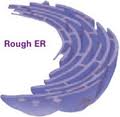 Sulfate Gives Cholesterol                   Free Passage!
HDL
HDL
cell
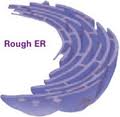 Low cholesterol content in HDL  is the strongest lipid predictor  of heart disease
cholesterol
Cholesterol Sulfate Deficiency Explains Autistic Correlates
Autism is associated with several health issues:
Eczema, asthma, digestive problems (leaky gut)
Increased susceptibility to infection
Cholesterol sulfate in skin stimulates filaggrin synthesis*
Filaggrin deficiency leads to eczema and asthma
Sulfate protects cells in blood from bacteria
Sulfate deficiency leads to leaky gut syndrome **
* Nakae et al. The FASEB Journal 22:782.2, 2008
** Waring and Klovrza, J Nutr & Environ Medicine 10, 25-32, 2000.
[Speaker Notes: RH WARING PAPER 2000.pdf in robert_davidson/ThePaper/

Gastrointestinal FunctionSulphation capacity also affects the gastrointestinal tract. The mucins which line the gut, providing both protective and adhesive properties, are sulphated glycoproteins which rely on the degree of sulphation and the addition of negative charges to maintain their structures in an extended con􏲵guration [30]. Reduced sulphation has been associated with in􏲶 ammation and gut dysfunction, coupled with a breakdown in the protective properties of the mucins and an increase in permeability [31]. Many children with autism also have digestive problems and 9 out of 20 (42%) in one survey had increased gut permeability when challenged by the mannitol/lactulose test [32]. This 􏲵 nding has led to the idea that a “leaky” gut may be more permeable to dietary proteins and peptides. Groups working in two separate laboratories have found diet-derived peptides in urine from children with autism [33,34] which were attributed to incomplete hydrolysis of casein and gluten proteins from milk and wheat respectively [35]. Peptides of this type can show “opioid” activity, crossing the gut wall and penetrating the blood–brain barrier to act on the central nervous system [36]. They may be responsible for the social withdrawal, insensitivity to pain and altered responses to sensory stimuli which are commonly described in autism. Use of naloxone and other opiate antagonists has been reported to reduce the levels of self-injury, again suggesting that “opioid excess” may be a factor in autistic behaviour [37].]
Recent Papers
“Might cholesterol sulfate deficiency contribute to the development of autistic spectrum disorder?”
Stephanie Seneff, Robert Davidson, Luca Mascitelli
Medical Hypotheses 2012, 78, 213–217 


“Impaired Sulfate Metabolism and Epigenetics: Is There a Link in Autism?” 
Samantha Hartzell and Stephanie Seneff        Entropy 2012, 14, 1953-1977
Recapitulation
HDL, LDL, and chylomicron provide cholesterol and fat to all the tissues
Chylomicron supplies dietary cholesterol preferentially to the heart
High serum LDL is an indication of insufficient sulfate and excess glycation damage
Sulfate is essential for export of cholesterol to HDL particles
Cholesterol sulfate deficiency can explain autism
Outline
Introduction
Big Ideas: Dysfunction and Consequences
Dysfunction
Cholesterol Transport
Sulfate Deficiency
Obesity
Endothelial Nitric Oxide Synthase (eNOS)
SiNiC
Consequences
Blood Clots and Hemorrhages
Cardiovascular Disease
Impaired Gut Bacteria
Infection
Impaired Autophagy
The Environment
Environmental Toxins
Polyphenols
Summary
Sulfate Deficiency
The body depends upon heparan sulfate proteoglycans (HSPGs) as a                temporary storage bin for glucose

Impaired sulfate synthesis in the skin disrupts this process and leads to diabetes
Heparan Sulfate Proteoglycans (HSPGs)
Heparan Sulfate: Wonder Worker
Polymers of  sugars with attached nitrogen and sulfates: safe glucose storage
A Provocative Hypothesis
When cholesterol and sulfate are in short supply, storage of sugars in HSPGs becomes impaired
Cells store glucose temporarily in HSPGs, protected by sulfate
This is the source of         insulin resistance and diabetes!
Sulfated Glycosaminoglycans (GAGs)
Prominent in extracellular matrix of all cells
Amount of sulfate depends on availability
Crucial for maintaining negative charge and protecting from infection
http://www.science-autism.org/sulphate.htm
Amazing Number of Roles for    Heparan Sulfate in Cells*
*  J.R. Bishop et al, Nature 446, 1030-1037,  Apr. 2007
[Speaker Notes: vitaminK/heparan_sulfate_proteoglycans_review_Nature_2006.pdf]
Recycling HSPGs w/ LDL*
Hypothesis:   Sugars are temporarily housed in HSPGs

Hypothesis: sulfate in HSPGs is critically needed to recycle LDL
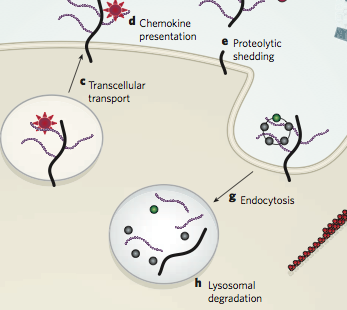 GLUCOSE
LDL
*  J.R. Bishop et al, Nature 446, 1030-1037,  Apr. 2007
[Speaker Notes: vitaminK/heparan_sulfate_proteoglycans_review_Nature_2006.pdf]
LDL Uptake by Liver depends on Sulfate in Heparan Sulfate Proteoglycans (HSPGs)*
LDL recycled mainly through uptake by  liver
This uptake depends critically on sulfate in HSPGs
Insufficient HSPGs leads to elevated serum LDL
“Our studies have shown that HSPG participate not only in the initial sequestration step, but also in the uptake step, either in association with the LRP or acting alone as a receptor.”
* Mahli and Ji, J. Lipid Research 40, 1999, 1-16.
LDL Clearance Depends on HSPGs*
LDL Remnant
* Figure 1, in Mahli and Ji, J. Lipid Research 40, 1999, 1-16.
[Speaker Notes: vitaminK/ApoE_heparan_sulfate_lipid_clearance.pdf]
Proposed Role of eNOS in          Heparan Sulfate synthesis
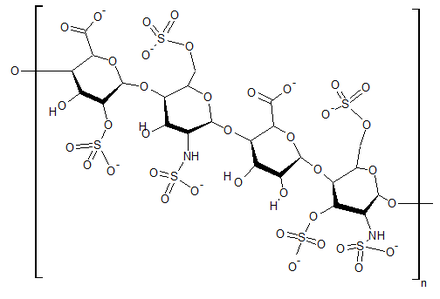 Heparan sulfate synthesized in Golgi apparatus
eNOS
cell
Hypothesis: depends upon eNOS AND SUNLIGHT to add sulfate
Recapitulation
Heparan sulfate proteoglycans (HSPGs) are everywhere in the body
They play a crucial role in ion transport, nutrient uptake, and cell signalling 
They are central in LDL reuptake and recycling
I propose that they also provide a temporary storage depot for glucose
Deficient sulfate leads to diabetes
I propose that eNOS provides the sulfate, catalyzed by sun exposure
Outline
Introduction
Big Ideas: Dysfunction and Consequences
Dysfunction
Cholesterol Transport
Sulfate Deficiency
Obesity
Endothelial Nitric Oxide Synthase (eNOS)
SiNiC
Consequences
Blood Clots and Hemorrhages
Cardiovascular Disease
Impaired Gut Bacteria
Infection
Impaired Autophagy
The Environment
Environmental Toxins
Polyphenols
Summary
Obesity
Insufficient HSPGs impairs muscles’ ability    to utilize glucose as a fuel 

Fat cells insinuate themselves into the loop by transforming glucose to fat for later release to supply safe usable fuel to muscles
Fat Cells to the Rescue
The U.S. Obesity Epidemic*
1990
2008
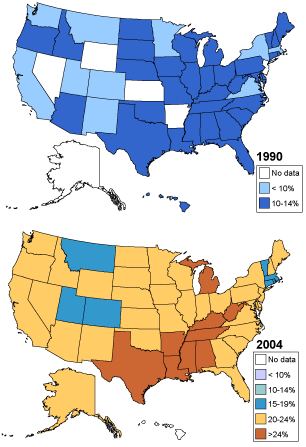 2004
WHY ARE WE GETTING                 FATTER AND FATTER?
* Source: CDC Behavioral Risk Factor Surveillance System
The Metabolic Syndrome
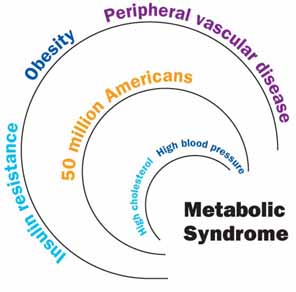 Abdominal obesity
Insulin resistance
High blood pressure
High serum triglycerides
High LDL ("bad" cholesterol),                      especially “small dense LDL” 
Low HDL ("good" cholesterol)
Increased risk to heart disease
The Path to Obesity and Heart Disease
Too little cholesterol sulfate synthesis in the skin
Impaired HSPG synthesis
Excess blood sugar
Fat cells consume sugar and store it as fat
Fat cells proliferate
Glycated LDL
Sulfate synthesis in artery wall from homocysteine (inflammation required)
Fat cells take up damaged LDL and store cholesterol
Fat from fat cells becomes important fuel for muscles, including heart
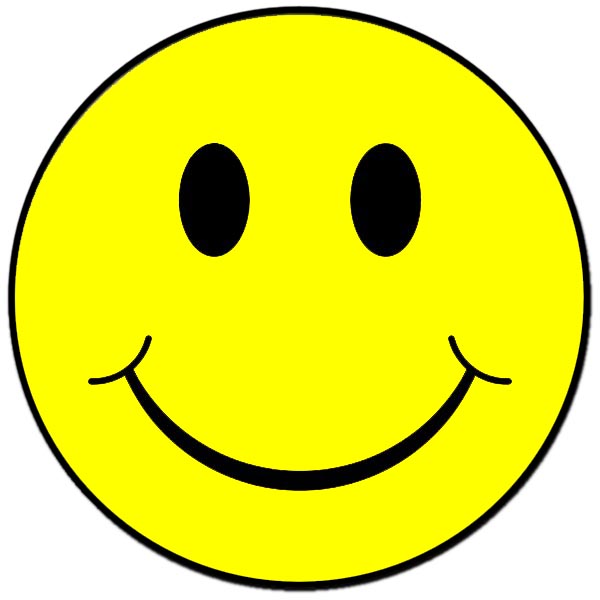 Platelets synthesize cholesterol sulfate in artery wall
Fat cells release cholesterol to HDL-A1
Fat Cells Get Sick!
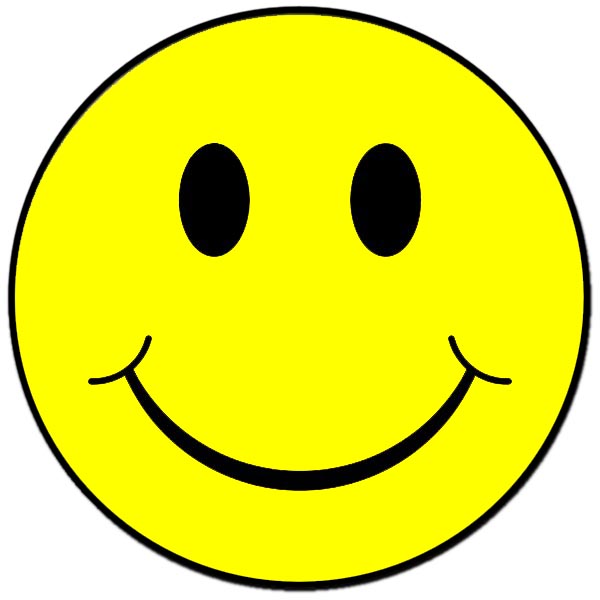 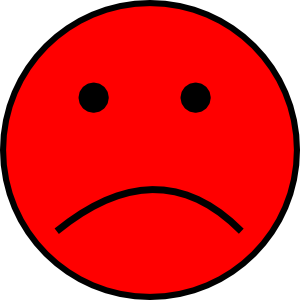 Fat Cells Get Sick!
Cholesterol depletion in                                       membrane induces cholesterol                                            synthesis and storage
Fat cells need sulfate to                                            release fat stores
Too much cholesterol stuck                                          inside the cell becomes                                                  problematic
Endoplasmic reticulum has                                        trouble folding proteins
Fat cell calls in macrophages to orchestrate cell death and clean up the mess
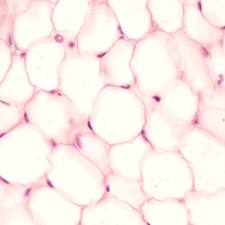 Experiment on Cholesterol Depletion in Fat Cells*
Normal fat cells from rats were exposed in vitro to MβCD
Depleted cholesterol from cell walls
Caused activation of cholesterol-acquiring proteins
Caused insulin resistance and increased synthesis of TNF-α, angiotensinogen, and IL-6 
Related to hypertension, inflammation, and atherosclerosis
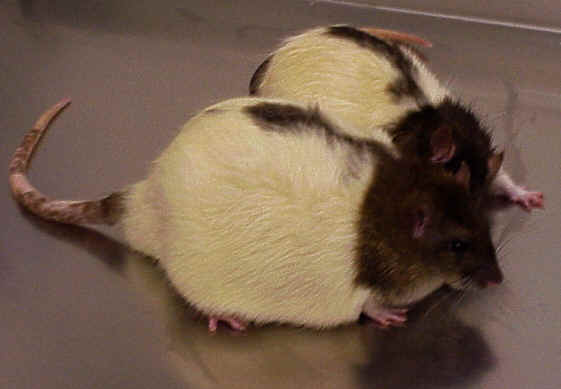 Conclusion:
     fat cell membrane cholesterol depletion is key manifestation of metabolic syndrome
* Soazig  Le Lay et al., J. Biol. Chem., 2001
Endoplasmic Reticulum Becomes Sick
Endoplasmic reticulum essential for protein folding and activation
Absence of sulfate leads to internal cholesterol accumulation
Excess cholesterol destroys                                cell’s ability to fold proteins
This causes major                                dysfunction and                                               eventually  leads to                                            cell disintegration
Picture from Wan et Al., The FASEB Journal, 2007
Fat Cells Become Dysfunctional
Endoplasmic Reticulum has too much cholesterol which inhibits calcium transport
Plasma membrane has too little cholesterol, which causes potassium leaks
Endoplasmic Reticulum: Cholesterol Overload
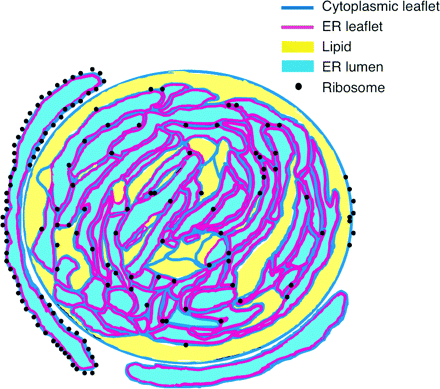 x
Ca+2
Plasma Membrane: Cholesterol Depleted
K+
Fat Cells Launch Distress Cascade
Macrophage
Release IL-6 and TNF-α
Calls in macrophages
Induces inflammation
Release leptin
Decreases glucose uptake
Release angiotensin-II
Suppresses synthesis of apoE
Increases thirst due to sodium leaks
Promotes uptake of cholesterol from HDL for plasma membrane
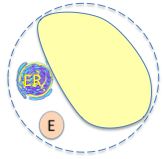 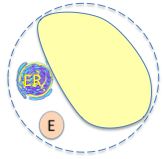 F
F
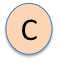 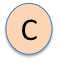 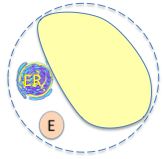 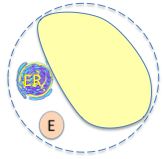 F
F
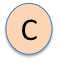 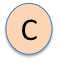 Distressed Fat Cell
Visceral Fat
Damaged VLDL remnants leads to widespread cholesterol deficiency
Major organs are especially susceptible (e.g., pancreas, liver, adrenal glands, reproductive organs, etc.)
Hypothesis: Visceral fat deposits store reserve cholesterol supply for critical organs
Putting it All Together
F
F
(2)
(1)
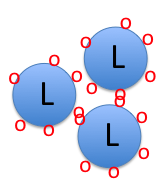 E
(3)
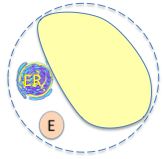 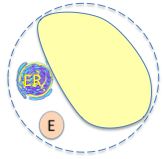 F
F
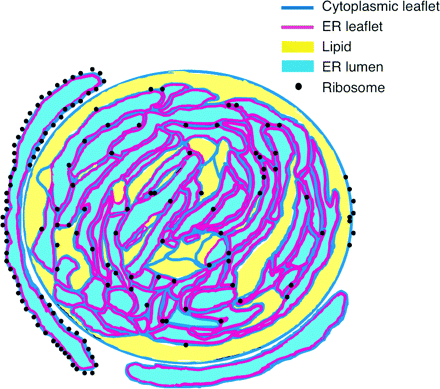 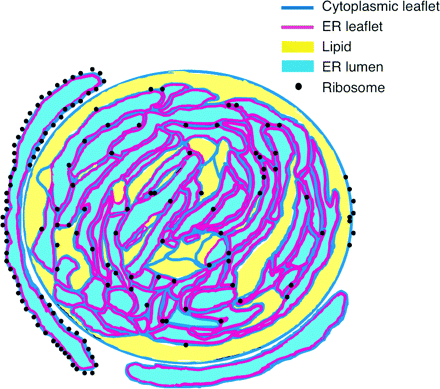 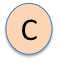 ER
ER
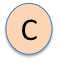 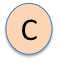 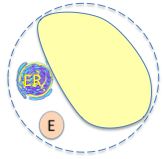 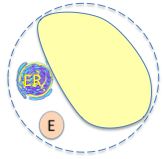 F
AT-II
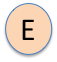 F
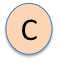 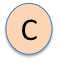 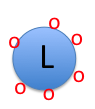 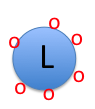 (4)
H
(5)
“Reverse Epidemiology”*
Obesity, hypertension, and high cholesterol  are all protective in:
Heart failure
Rheumatoid arthritis
AIDS
Post myocardial infarction
Cancer
The elderly
This is estimated to apply to 30 million Americans
* George T. Griffing, MD, Medscape Today, Aug 19, 2009.
http://www.medscape.com/viewarticle/707334?src=mp&spon=22
While these measures are risk factors for heart disease, they play a protective role in preventing other consequences that are arguably worse than heart disease
17 Year Study on Elderly*
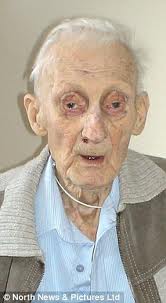 Begun in 1990: all subjects                                  were at least 70 years old
Measured serum cholesterol,                            ability to synthesize cholesterol,                            and ability to absorb cholesterol                           through the intestines
Low values of all three parameters                     were associated with accelerated                    mental decline and increased physical frailty
Subjects with low values on all three had 4 ½ years decreased life span
* Tilvis et al., Annals of Medicine, Early Online, 2011
[Speaker Notes: Cancer/serum_cholesterol_prognosis_elderly.pdf]
AIDS Increases Risk to Heart Disease*
“Patients with HIV with chronic infection have significant vascular inflammation, and thus added CVD [cardiovascular disease] risk, beyond that estimated by traditional risk factors.”
I propose that AIDS is a      cholesterol sulfate deficiency disease
* S. Subramanian, et al., Arterial Inflammation in Patients With HIV. JAMA, July 25, 201, 308( 4379), p. 386
[Speaker Notes: For_vic/AIDS_arterial_inflammation.pdf]
High Fat Diet Protects from            Heart Failure*
*From W.C. Stanley et al., Dietary Fat and Heart Failure: Moving From Lipotoxicity to Lipoprotection, Circulation Research 2012, 110:764-776
[Speaker Notes: For_vic/fats_protect_from_heart_failure.pdf]
Recapitulation
Fat cells play an important service in cleaning up busted LDL and supplying cholesterol and fats to insulin-resistant muscle cells
This is a dirty job, and fat cells get sick
Too little membrane cholesterol, too much internal cholesterol
Macrophages are called in to clean up dying cells
This leads to inflammatory response and widespread tissue damage
Metabolic syndrome is protective in several modern diseases and conditions
High fat diet protects from these diseases
Outline
Introduction
Big Ideas: Dysfunction and Consequences
Dysfunction
Cholesterol Transport
Sulfate Deficiency
Obesity
Endothelial Nitric Oxide Synthase (eNOS)
SiNiC
Consequences
Blood Clots and Hemorrhages
Cardiovascular Disease
Impaired Gut Bacteria
Infection
Impaired Autophagy
The Environment
Environmental Toxins
Polyphenols
Summary
eNOS
eNOS (endothelial Nitric Oxide Synthase) is a “moonlighting” enzyme: it makes sulfate upon sunlight stimulation, and switches to        nitric oxide (nitrate) under stress
Endothelial nitric oxide synthase (eNOS)
eNOS!!
Endothelial nitric oxide synthase (eNOS) is a very interesting molecule
It’s known for its role in synthesizing nitric oxide (NO) from L-arginine
But I think it has a much more important role as well, which is its primary role:
To synthesize sulfate from sulfur in the presence of sunlight
N    NO    NO3-2
S     SO2    SO4-2
Where is eNOS Found?What does it do?
In keratinocytes in the skin                              
In the endothelial cells lining                          artery walls
In several cell types in the blood:
red blood cells, platelets, mast cells
eNOS synthesizes nitric oxide from L-arginine
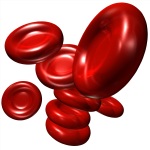 It makes no sense for a red blood cell to synthesize nitric oxide!!
Hemoglobin binds strongly to nitric oxide: this neutralizes the effect of both of them!
The red blood cell keeps the substrate for nitric oxide synthesis out: 
I hypothesize that  it uses eNOS to make sulfate instead !
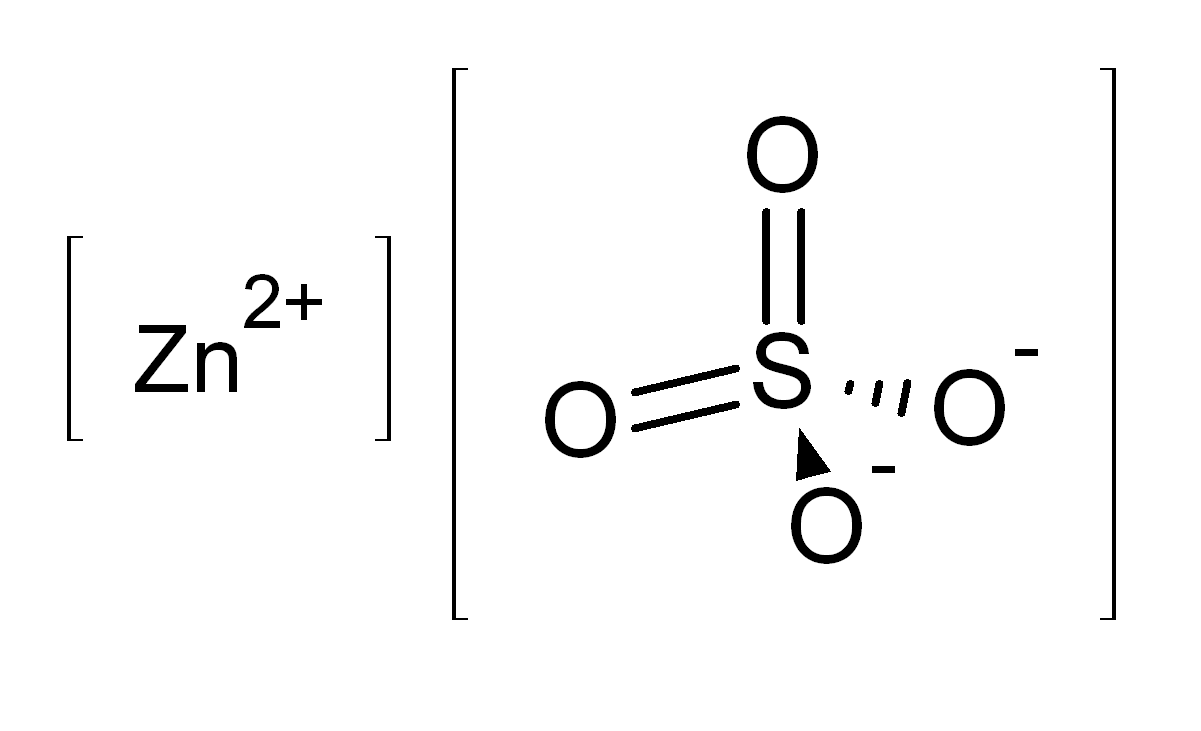 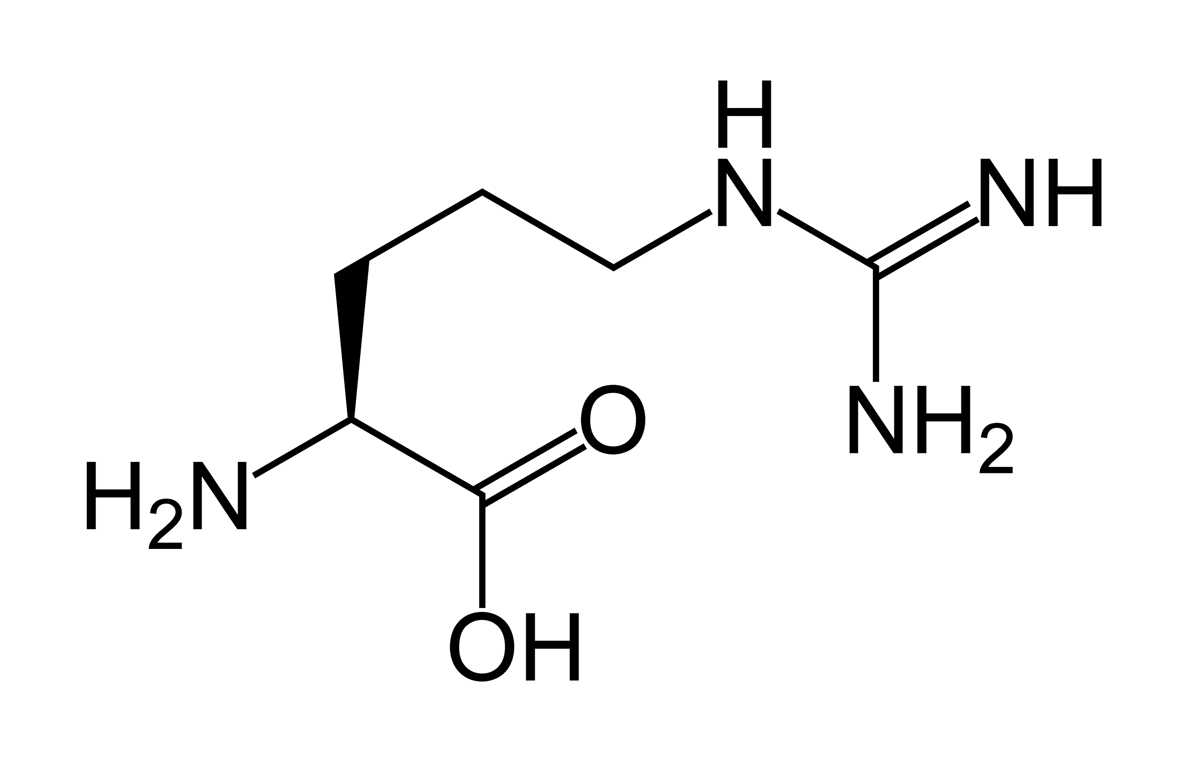 L-ARGININE
eNOS
eNOS and Caveolae
sulfate
Michel and Feron, J. Clin. Invest. 100(9) 2146-2152, 1997
[Speaker Notes: Cancer/NOS_review.pdf

Michel (Series Editor) and Olivier Feron
J. Clin. Invest. © The American Society for Clinical Investigation, Inc. 0021-9738/97/11/2146/07 $2.00 Volume 100, Number 9, November 1997, 2146–2152 http://www.jci.org

Michel and Feron, J. Clin. Invest. 100(9) 2146-2152, 1997

Palmitoylation contributes to membrane association.]
eNOS with and without L-Arginine
If either L-arginine substrate or BH4 cofactor is reduced, eNOS synthesizes O2- (superoxide) instead of NO

O2- and NO combine to make OONO-, a potent oxidizing agent
Katusic, Am J Physiol Heart Circ Physiol 281:H981-H986, 2001.
[Speaker Notes: Sulfur/tetrahydrobiopterin/tetrahydrobiopterin_endothelial_dysfunction.pdf]
eNOS Dimer Synthesizes Sulfate:          A proposal
Dimer (two eNOS molecules) creates cavity
Zinc atom in cavity creates positive charge field
Sulfurs in cysteine peptides                      attracted to zinc
Flavins respond to sunlight by                   emitting electrons
Electrons create charged                              oxygen dimers (O2-)
Oxygen combines with sulfur                                to form sulfate (capture energy)
O2-
electrons
HEME
FLAVINS
O2-
Sulfur
Sulfur
sulfate
+
+
Zinc
+
+
+
+
Sulfur
Sulfur
FLAVINS
HEME
electrons
Recapitulation
eNOS is a moonlighting enzyme whose day job is cholesterol sulfate synthesis
Depends on sunlight to catalyze reaction
Switches to nitric oxide (nitrate) synthesis under pathological conditions
Red blood cells, platelets, endothelial cells, keratinocytes and other cells use eNOS to make  sulfate
Mechanism involves zinc atom in cavity in eNOS dimer
These cells need sulfate to produce cholesterol sulfate and/or heparan sulfate
Outline
Introduction
Big Ideas: Dysfunction and Consequences
Dysfunction
Cholesterol Transport
Sulfate Deficiency
Obesity
Endothelial Nitric Oxide Synthase (eNOS)
SiNiC
Consequences
Blood Clots and Hemorrhages
Cardiovascular Disease
Impaired Gut Bacteria
Infection
Impaired Autophagy
The Environment
Environmental Toxins
Polyphenols
Summary
SiNiC
The slide from Sulfur into Nitrogen into Carbon as we age

Oxygen transport in the blood depends upon these three atomic elements (S, N, C)       which can react with oxygen and form anions that stabilize the blood and safely carry oxygen

Sulfur is the healthiest choice;          nitrogen is associated with many pathologies; carbon acting alone will lead to                    acidosis and cancer
Signaling Gas Molecules and Oxygen*
Sulfur-based
Superoxide and hydrogen peroxide are both highly reactive and  sources of inflammation  damage
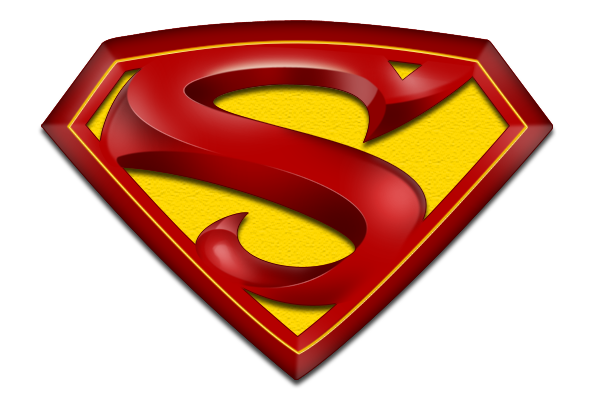 Superoxide or hydrogen peroxide reacts
with a gas to produce a stable anion
H2S
H2SO4
into
Nitrogen-based
NO
H2NO3
into
H2O2
Carbon-based
CO
H2CO3
H2O2
2O2-
SiNiC
* Mancuso et al., J. Neurochem. 113, 563–575, 2010
[Speaker Notes: See:
Cancer/CO_NO_H2S_Pituitary.pdf]
Signaling Gases
Hydrogen sulfide (H2S), nitric oxide (NO), and carbon monoxide (CO) are all released into the blood stream in small amounts
All of these gases have the effect of relaxing the artery wall and increasing oxygen supply to the tissues
Hydrogen Sulfide as a  Signaling Molecule*
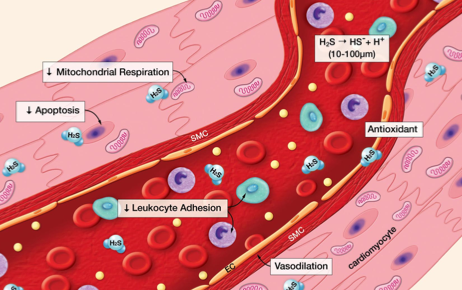 “It appears that H2S possesses all of the   positive effects of NO without the        capacity to form a toxic metabolite.”
* D.  Lefer, PNAS 104(46), 17907–17908, 2007
[Speaker Notes: vitaminK/h2s_signaling_molecule.pdf]
Hydrogen Sulfide Protects from Cardiovascular Disease*
BCA blocks H2S Synthesis
This causes white blood cell adherence to the artery wall and infiltration beyond it, leading to atherosclerosis
* Renada  et al., The Faseb Journal, 20, E1411-E1418, 2006.
[Speaker Notes: vitaminK/h2s_inflammation_leukocyte_infiltration.pdf

beta-cyano-L-Alanine (BCA) is a reversible inhibitor of the Hydrogensulfide-synthesizing enzyme cystathionine gamma lyase (CSE).]
eNOS and Caveolae*
When calcium enters the cell,                  eNOS stops making sulfate                         and starts making nitrate instead
sulfate
nitrate
* Michel and Feron, J. Clin. Invest. 100(9) 2146-2152, 1997
[Speaker Notes: Cancer/NOS_review.pdf

Michel (Series Editor) and Olivier Feron
J. Clin. Invest. © The American Society for Clinical Investigation, Inc. 0021-9738/97/11/2146/07 $2.00 Volume 100, Number 9, November 1997, 2146–2152 http://www.jci.org

Michel and Feron, J. Clin. Invest. 100(9) 2146-2152, 1997

Palmitoylation contributes to membrane association.]
Transition to Nitrogen-based      Oxygen Transport*
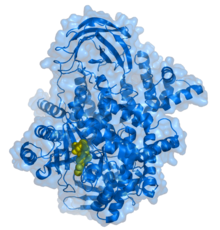 eNOS Requires L-Arginine                            as Substrate for NO Synthesis
VEGF
PI3K
Cell Interior
PI3K
Ca+2
Ca+2
Ca+2
CaM
CaM
Akt
Ca+2
Caveola
Ca+2
Ca+2
Ca+:    Calcium
NO:     Nitric Oxide
CaM:  Calmodulin
VEGF: Vascular endothelial growth factor
PI3K:  Phosphatidylinositol-3-kinase
eNOS: endothelial nitric oxide synthase
eNOS
P
Ca+2
NO
NO
NO
NO
NO
* Navarro et al., The Faseb Journal 18, 2004
[Speaker Notes: Cancer/caveolae_in_cell_migration.pdf]
Protamine Treatment*
Protamine causes eNOS to detach from    the membrane and start profusely producing nitric oxide
Protamine is a cationic polypeptide highly enriched in L-arginine 
Protamine treatment can lead to extreme systemic hypotension, pulmonary hypertension, anaphylactic shock and cardiac failure
Excess nitric oxide is highly toxic, especially under well-oxygenated conditions
* Viaro et al., Chest 122;1061-1066, 2002
[Speaker Notes: vitaminK/protamine_sulfate_cardiac_crisis.pdf

Protamine sulfate is a polycationic peptide that is used in order to reverse the anticoagulant effects of heparin. Frequently, systemic hypotension is an undesired side effect of protamine infusion, some- 

Catastrophic Cardiovascular Adverse Reactions to Protamine Are Nitric Oxide/Cyclic Guanosine Monophosphate Dependent and Endothelium Mediated * : Should Methylene Blue Be the Treatment of Choice? 

Wiki:
The cardinal symptom of hypotension is lightheadedness or dizziness. If the blood pressure is sufficiently low, fainting and often seizures will occur.]
The Relationship with Pathogens
Keep the pathogens out
H2SO4
H2S
Fight the pathogens
NO
H2NO3
H2O2
Let the pathogens win
H2O2
2O2-
CO
H2CO3
[Speaker Notes: See:
Cancer/CO_NO_H2S_Pituitary.pdf]
How it Works
Keep the pathogens out (sulfur)
Both cholesterol sulfate in the skin and sulfate ions surrounding individual cells protect from bacterial invasion
Fight the pathogens (nitrogen)
Once the pathogens get in, nitric oxide is a good toxin to kill them
Let the pathogens win (carbon)
When cells themselves are too vulnerable to damage, it’s better to just learn to live with the pathogens –>  autoimmune disease
Interleukins Control Strategy
IL-1, TNF-α; superoxide
H2SO4
H2S
IL-6; muscle loss, anemia
IL-6; muscle loss, anemia
NO
H2NO3
H2O2
IL-10; autoimmunity
H2O2
2O2-
CO
H2CO3
[Speaker Notes: See:
Cancer/CO_NO_H2S_Pituitary.pdf
Paper in endocrinology, 1991: (title)
Manganese superoxide dismutase: a hepatic acute phase protein regulated by interleukin-6 and glucocorticoids.

“they are thought to be the main enzymes in the antioxidant defense system”

O2-  H2O2  !!!!!]
How Insufficient Sulfate                   Leads to Anemia*
Bacterial infections rage in blood stream
Triggers IL-6 synthesis by macrophages
Induces mechanisms to deplete blood of iron
Iron feeds the bacteria!
Iron is drawn into macrophages, to lure bacteria to their death through nitric oxide poisoning
Serum iron is depleted  anemia
* Paradkar et al. Blood, 112:3, 866-874, 2008
How Bacterial Infection                        Leads to Anemia through IL-6*
bacteria
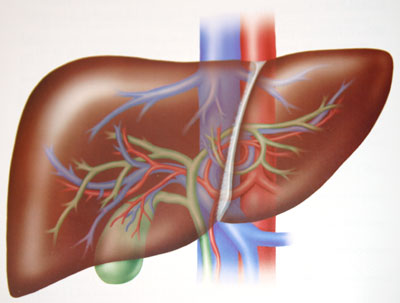 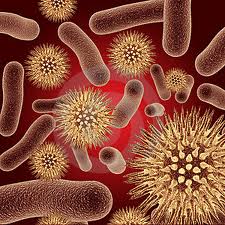 hepcidin
IRON
hepcidin
IRON
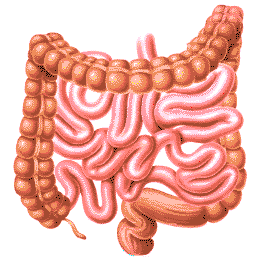 IL-6
IRON
IRON
IRON
IRON
* Paradkar et al. Blood, 112:3, 866-874, 2008
[Speaker Notes: vitaminK/macrophages_iron_bacteria.pdf
Introduction
Hypoferremia is a hallmark of inflammation and results from increased secretion of the liver hormone hepcidin (for review, see Nemeth and Ganz1). Hepcidin is secreted by hepatocytes in response to inflammatory stimuli, notably interleuklin-6 (IL-6).2–4 Hepcidin binds to the iron exporter ferroportin (Fpn), leading to its internalization and degradation.5 Fpn is the only identified cellular iron exporter and is present on macrophages, absorptive enterocytes, and placenta. Loss of cell surface Fpn results in hypoferremia, which, if persistent, leads to iron-limited erythropoiesis.6 The hypoferremia of inflammation is thought to represent an antibacterial defense response, as iron acquisition proteins are virulence factors for many species of bacteria.7]
Conditions Associated                        with Deficiencies
Obesity, heart disease, arthritis
H2SO4
H2S
Anorexia, cachexia, ALS
NO
H2NO3
H2O2
Lupus, AIDS, cancer
2O2-
H2O2
CO
H2CO3
[Speaker Notes: See:
Cancer/CO_NO_H2S_Pituitary.pdf]
Recapitulation
Three signaling gases relate to three systems of oxygen/acid management: S, N, and C
Adequate sunlight exposure to skin allows S system to thrive
When S is deficient, bacteria invade
N based system fights bacteria
C based system gives up 
   autoimmune disease
BREAK!
Outline
Introduction
Big Ideas: Dysfunction and Consequences
Dysfunction
Cholesterol Transport
Sulfate Deficiency
Obesity
Endothelial Nitric Oxide Synthase (eNOS)
SiNiC
Consequences
Blood Clots and Hemorrhages
Cardiovascular Disease
Impaired Gut Bacteria
Infection
Impaired Autophagy
The Environment
Environmental Toxins
Polyphenols
Summary
Blood Dysfunction
The stability of the blood colloidal system depends upon adequate cholesterol sulfate.

When sulfate is depleted, suspended cells and particles become deficient in negative charge, and start to stick together.  

This leads to blood clots and hemorrhaging
Blood Clots and Hemorrhages
Blood Clots and Disease
“How and when our blood clots is one of those incredibly complex and important processes in our body that we rarely think about. If your blood doesn't clot and you cut yourself, you could bleed to death, if your blood clots too much, you could be in line for a heart attack or stroke. “*
* http://medicalxpress.com/news/2012-03-mystery-blood-clotting.html
[Speaker Notes: http://medicalxpress.com/news/2012-03-mystery-blood-clotting.html]
“Platelet Up-and-Comers”*
“The quest for ever-more effective drugs to decrease platelet aggregation and reduce the risk of thrombus formation, without unduly increasing the risk of bleeding, will always be a holy grail of cardiovascular disease research. With each new contender comes fresh excitement as well as more questions.”
* http://www.theheart.org/collection/Antiplatelet-up-and-comers.do
Hemostasis
Hemostasis keeps the blood in circulation and prevents excessive blood loss upon injury
Maintained by coagulation system involving clotting factors
Complex coagulation cascade involving calcium, thromboplastin, phospholipids and several serum proteins
Extrinsic pathway
Intrinsic pathway
Common pathway
Final product is insoluble fibrin (blood clot)
Hypothesis: insufficient sulfate supply to blood leads to fragile state of  constant tension between hemorrhage and blood clots
[Speaker Notes: hemCoagulation.ppt  -- modified slide.]
The Glycocalyx
Negatively charged gel-like mesh lining the walls of all arteries, veins and capillaries
Depends crucially on sulfated polysaccharides
Particularly heparan sulfate proteoglycans (HSPGs) 
Sulfate creates exclusion zones
Helps protect cells in wall from ion leaks and contact with enzymes suspended in blood
Greatly reduces amount of flowing blood (decreases resistance, lowers blood pressure)
The Glycocalyx
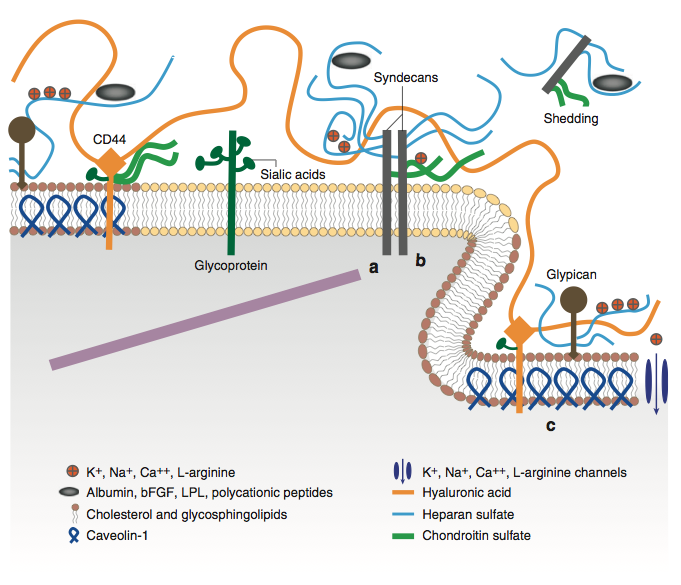 Figure 1 from Weinbaum et al., Annu. Rev. Biomed. Eng. 2007. 9:121–67
[Speaker Notes: vitaminK/glycocalyx_review_LONG.pdf
Representation of proteoglycans and glycoproteins on the surface of ECs. Caveolin-1 associates with regions high in cholesterol and sphingolipids in the membrane (darker circles, left) and forms cave-like structures, caveolae (right). Glypicans, along with their HS chains localize in these regions. Transmembrane syndecans are shown to cluster in the outer edge of caveolae. Besides HS, syndecans also contain CS, further down the core protein. A glycoprotein with its short oligosaccharide branched chains and their associated SA “caps” are displayed in the middle part of the figure. HA is a very long GAG that weaves into the glycocalyx and binds with CD44. Transmembrane CD44 can have CS, HS, and oligosaccharides attached to it and it localizes in caveolae. Plasma proteins, along with cations and cationic amino acids (red circles), are known to associate with GAGs. (a) The cytoplasmic domains of syndecans can associate with linker molecules, which connect them to cytoskeletal elements. (b) Oligomerization of syndecans helps them make direct associations with intracellular signaling effectors. (c) A series of molecules involved in eNOS signaling localize in caveolae. (This illustration is not drawn to scale and a few GAG attachments were omitted for simplicity.)]
The Glycocalyx
Sulfate maintains negative charge and creates exclusion zones
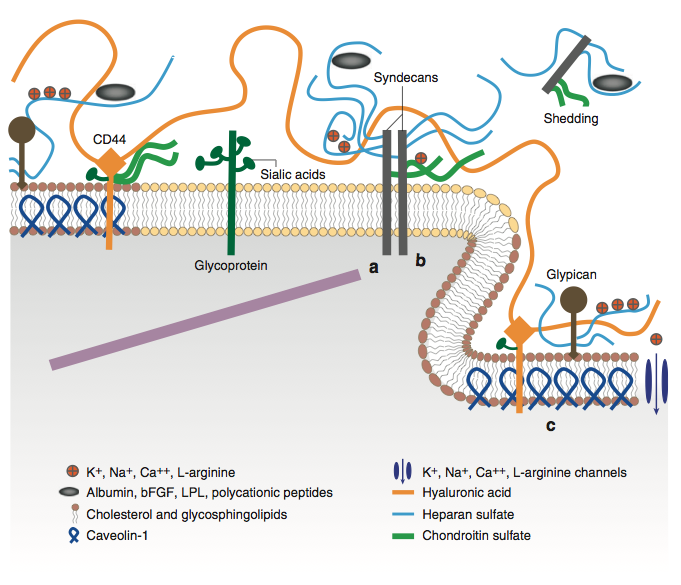 Heparan sulfate proteoglycans (HSPGs)
Figure 1 from Weinbaum et al., Annu. Rev. Biomed. Eng. 2007. 9:121–67
[Speaker Notes: a) The cytoplasmic domains of syndecans can associate with linker molecules, which connect them to cytoskeletal elements. (b)]
Key Role for Sulfates
Sulfates decorate exterior of cell, e.g., as heparan sulfate proteoglycans (HSPGs) or as cholesterol sulfate (Ch-S) 
Sulfates carry negative charge and keep cells from sticking together
Sulfates, as kosmotropes, create exclusion zone – gel-like environment to protect cell
Red Blood Cell
Zeta Potential
Zeta potential indicates degree                                                         of repulsion between similarly                                      charged particles in a dispersion                                        (e.g., the blood)
High zeta potential confers stability 
RBCs and platelets resist aggregation
Low zeta potential causes flocculation and coagulation (blood clot)
Proposal: a steady drop in zeta potential in the blood as we age  is the source of many modern diseases
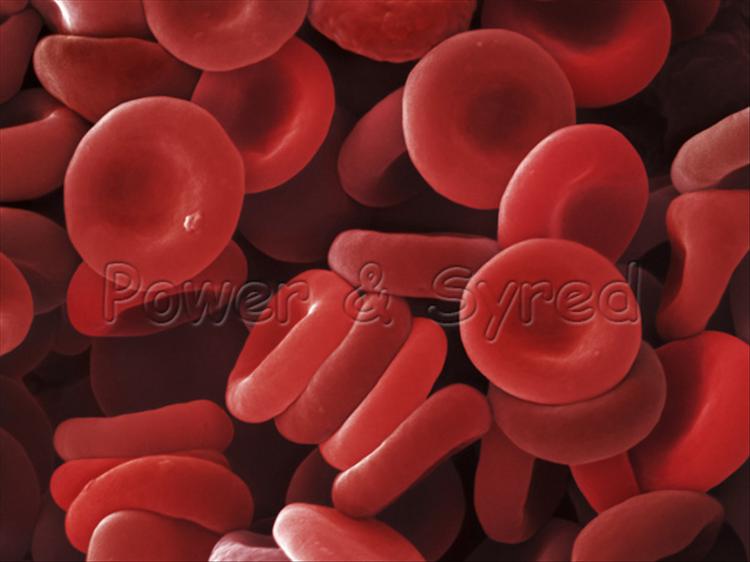 Grounding the Human Body      Reduces Blood Viscosity*
Blood viscosity is strongly                        influenced by the surface charge                        on the suspended particles                                               (like RBCs)
A higher repulsive surface charge                          increases spacing between RBCs, reduces clumping, lowers viscosity, and lowers peripheral resistance to flow (blood pressure)
Grounding transfers electrons from soil to the body
Increases zeta potential, lowers blood viscosity
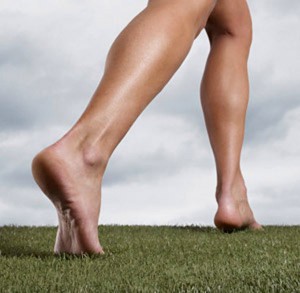 *G. Chevalier et al., J Alternative and Complementary Medicine, 1–9, 2012
Negative Charge Builds on Artery Wall*
-
-
-
-
-
-
-
-
-
-
-
-
-
-
-
-
-
-
-
-
-
-
-
-
-
-
-
-
-
-
-
-
-
-
-
-
-
-
-
-
-
-
-
-
-
-
-
-
-
-
-
-
-
-
Red blood cells export cholesterol sulfate to the artery wall, supplying it with cholesterol, sulfate, and negative charge
-
-
-
* Davidson and Seneff, Entropy 14, 1399-1442, 2012.
A Battery!
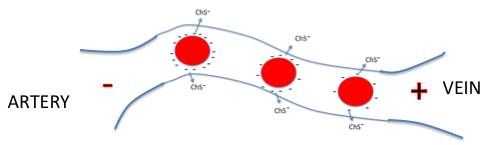 * Davidson and Seneff, Entropy 14, 1399-1442, 2012.
Battery Poles Between Artery and Vein
“current”
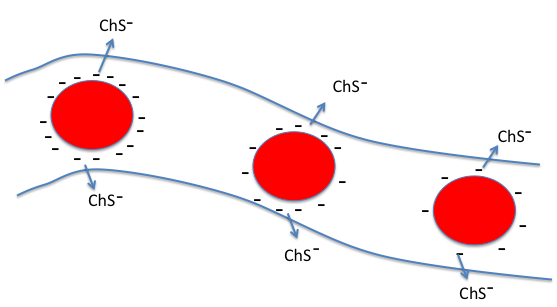 -
+
VEIN
ARTERY
RBC’s lose charge as they travel through the capillary
This sets up voltage gradient between vein and artery
Negatively charged RBC’s are propelled towards positive pole of “battery”
This creates force field that promotes blood flow
* Davidson and Seneff, Entropy 14, 1399-1442, 2012.
Zeta potential measures rate at     which negatively charged particles travel in an electric force field
Hypothesis
When blood becomes deficient in negative charge (sulfates), glycocalyx becomes unhealthy
Endothelial cells develop gaps that allow blood to seep into tissues
Blood clots are needed to plug the holes
Mistakes can lead to dangerous blockage
Deep vein thrombosis	
Pulmonary thrombosis
Recapitulation
Hemostasis is the regulatory system that maintains blood stability
Tension between clotting and hemhorraging
 Sulfates in the glycocalyx are protective
Grounding can improve blood stability by providing negative charge through currents from the ground
Red blood cells discharge negative charge by releasing cholesterol sulfate in capillaries
This helps maintain pH difference between arteries and veins to drive circulation
Outline
Introduction
Big Ideas: Dysfunction and Consequences
Dysfunction
Cholesterol Transport
Sulfate Deficiency
Obesity
Endothelial Nitric Oxide Synthase (eNOS)
SiNiC
Consequences
Blood Clots and Hemorrhages
Cardiovascular Disease
Impaired Gut Bacteria
Infection
Impaired Autophagy
The Environment
Environmental Toxins
Polyphenols
Summary
Heart Disease
Cardiovascular plaque develops as an alternative mechanism to produce cholesterol sulfate    from damaged LDL and homocysteine
What Happens when Cholesterol Sulfate Synthesis is Impaired??
Cardiovascular disease!!!
Activities in Plaque Produce        Cholesterol Sulfate to Supply the Heart
They Knew a Long Time Ago*
Article published in 1960
Fed  cholesterol to monkeys
 induced atherosclerosis
If sulfur-containing nutrients                                          are added, atherosclerosis is                              prevented
These nutrients provide source of sulfate to enable cholesterol transport
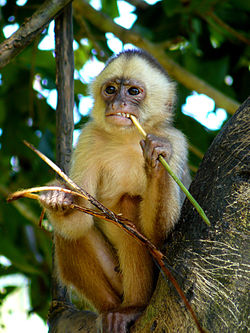 * G.V. Mann et al., Am. J. Clin. Nutr. 8, 491-497, 1960.
Steps in Atherosclerosis*
Inflamed endothelium provides adhesion molecules to trap and hold macrophages
Macrophages through scavenger process take up oxidized LDL and become foam cells
Interleukins and growth factors promote proliferation of smooth muscle cells          (artery thickening)
Extracellular matrix proteins are degraded
Vulnerable plaque eruption: thrombosis
*  Libby et al., Circulation 105:1135-1143, 2002
[Speaker Notes: Libby – 
.cancer/libby_inflammation_heart_disease.pdf]
Steps in Atherosclerosis
Entrapment of macrophages
Build up of fatty deposits
Rupture and      thrombosis
Adapted from Libby, et al., Circulation 105:1135-1143, 2002
[Speaker Notes: Libby_inflammation_and_heart_disease.pdf]
Many Good Reasons for ROS
ROS (reactive oxygen species) are a key component of inflammation in the artery
ROS are needed to produce sulfate *
Oxidation of glycated LDL makes it accessible to macrophages for breakdown**
Peroxynitrite (product of reaction between superoxide and nitric oxide) is toxic to pathogens***
* Mitsuhashi et al. Shock 24(6) 529-34, 2005.
 ** Kaplan and Aviram, Arterioscler Thromb Vasc Biol 21(3) 386-93 2001.
*** Alvarez et al., J. Biol. Chem. 286, 6627-6640, 2011.
[Speaker Notes: Vitamink/peroxynitrite_fights_infetion.text
vitaminK/ROS_h2s_to_sulfite_shock_2005.text]
Macrophages and Cholesterol*
Macrophages in artery wall take up oxidized LDL and export extracted cholesterol to HDL-A1
Unsaturated fatty acids interfere with export process
Macrophages eventually                                become damaged by                                           exposure to oxidizing                                             and glycating agents                                    necrotic core
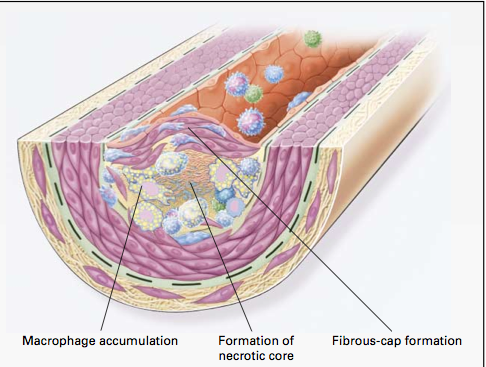 * Wang and Oram, J. Biol. Chem. 277 (7) , 5692–5697, 2002
[Speaker Notes: Results showed that unsaturated fatty acids markedly inhibited ABCA1-mediated cholesterol and phospholipid efflux from macrophages when ABCA1 was induced by a cAMP analog. This was accompanied by a reduction in the membrane content of ABCA1 and a decrease in apoA-I binding to whole cells and to ABCA1. In contrast, saturated fatty acids had no effect on these processes. 

vitaminK/unsaturated_fatty_acids_inhibit_cholesterol_efflux_from_macrophages.pdf


vitaminK/unsaturated_fatty_acids_inhibit_cholesterol_efflux_from_macrophages.pdf]
Quote from the Abstract*
“These findings raise the possibility that an in- creased supply of unsaturated fatty acids in the artery wall promotes atherogenesis by impairing the ABCA1 cholesterol secretory pathway in macrophages.”
* Wang and Oram, J. Biol. Chem. 277 (7) , 5692–5697, 2002
Pathway from Homocysteine to Sulfate*
When folate and B12 are deficient, nearly all homocysteine is converted to homocysteine thiolactone
Vitamin A
homocysteine thiolactone
thioretinamide
Superoxide: 
Reactive oxygen species
 (ROS)
Vitamin C
sulfite
alpha keto butyrate
retinoic acid
Sulfite oxidase
PAPS
*McCully, Annals of Clinical and Laboratory Science 41:4, 300-313, 2011
sulfate
[Speaker Notes: Spacedoc/McCully/ChemicalPathologyHomocysteineV_McCully.pdf
 Figure 1. Hypothetical scheme for synthesis of thioretinamide, oxidation to sulfite and sulfate, and activation of sulfate to phosphoadenosine phosphosulfate, explains sulfation of glycosaminoglycans (GAG) to form sulfate esters [2]. In this scheme superoxide is synthesized from the heme oxygenase group of cystathionine synthase [34], catalyzing retinoic acid synthesis from retinol. Synthesis of thioretinamide from retinoic acid and homocysteine thiolactone is catalyzed by cystathionine synthase and dehydroascorbate.


is hydro- lyzed to Hcy by a calcium-dependent Hcy thiolactonase (HTase) tightly associated with HDL in serum (Jakubowski 1999a). !!

When methionine synthase activity is inhibited by folate or vitamin B-12 deprivation, almost all Hcy is converted to thiolactone.
!]
Synthesis of PAPS consumes ATP
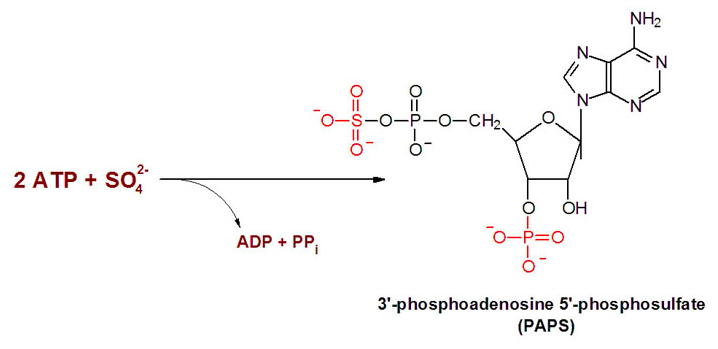 eNOS’ synthesis of sulfate upon sunlight exposure in skin may avoid loss of ATP by exploiting energy from light instead
Platelets and Cholesterol Sulfate*
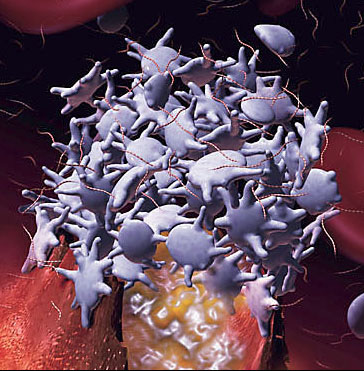 Platelets and RBCs both  synthesize                       cholesterol sulfate (Ch-S)
Ch-S is present in the                                                        atherosclerotic lesions in the aorta
Platelets will accept cholesterol only from HDL-A1  
Platelet synthesis rate increases 300-fold when PAPS is available.
PAPS is formed from ATP and sulfate 
Platelet aggregation leads to thrombosis
HDL suppresses  aggregation; LDL promotes it
* Yanai et al, Circulation 109, 92-96, 2004
Putting it All Together
homocysteine
Heart muscle cell
Synthesize sulfate
sulfate
Cholesterol protects the heart from              ion leaks and sulfate allows it                           to safely metabolize glucose
ATP
PAPS
Lipid Raft
Cholesterol Sulfate
Red     Blood Cell
RBC
insulin
Platelet
glucose
HDL-A1
(3)
macrophage
Artery Wall
Ch
Ch
LDL
oxLDL
ApoE
ROS
Inflammatory Agents
Endothelial Cell
Steps in Atherosclerosis: Reinterpreted
Endothelial cells lining artery walls feeding the heart release inflammatory agents
Macrophages infiltrate artery wall
Macrophages extract cholesterol from oxidized LDL and deliver it to HDL-A1.
Platelets extract cholesterol from HLD-A1 and convert it to cholesterol sulfate, with help from PAPS 
Macrophages die and build up necrotic core
I hypothesize that treatments aimed at reducing the supply of cholesterol to the plaque will eventually lead to severe deficiencies in cholesterol and sulfate supply to the heart, resulting in heart failure.
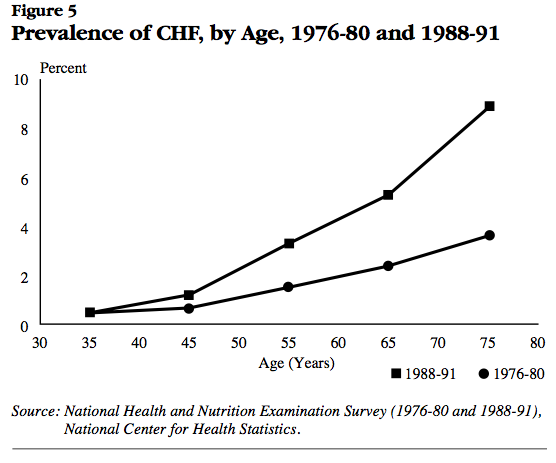 Post-statins
Pre-statins
National Heart, Lung, and Blood Institute National Institutes of Health Data Fact Sheet
[Speaker Notes: http://library.thinkquest.org/27533/facts.html

./heart_failure_stats_1990s.pdf]
Recapitulation
I believe that cardiovascular disease can be best characterized as a factory to supply cholesterol and sulfate to the heart
Unsaturated fats, but not saturated fats, interfere with the supply chain
Statin drugs, through their ability to deplete the supply of cholesterol to the plaque, can lead to heart failure down the road
Outline
Introduction
Big Ideas: Dysfunction and Consequences
Dysfunction
Cholesterol Transport
Sulfate Deficiency
Obesity
Endothelial Nitric Oxide Synthase (eNOS)
SiNiC
Consequences
Blood Clots and Hemorrhages
Cardiovascular Disease
Impaired Gut Bacteria
Infection
Impaired Autophagy
The Environment
Environmental Toxins
Polyphenols
Summary
Impaired Gut Bacteria
Gut Bacteria and Health*
We are an ecosystem: a community of interacting cells
Trillions of bacteria live in our body
They outnumber our own cells 10:1
Killing them off may make us sick or fat
5-8 million microbial genes in our bodies  (3 million in digestive system from more than 1000 species)
They play very essential roles in our bodies
Digest foods, absorb nutrients, provide enzymes, make vitamins and antiinflammatories
Regulate appetite and brain function
Vaginal birth matters
Everyone has unique set of gut bacteria
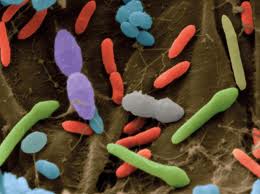 * NPR’s On Point: Your Inner Ecosystem, http://onpoint.wbur.org/2012/06/20/bacteria-2
“Our microbes are under threat —    and the enemy is us”*
“Microbiome”
Microbes in our body outnumber us 10:1 
99% of them are benign or offer protection
Synthesize vitamins B12 and folate
Birth through birth canal (v.s. C section)
Infant picks up mother's microbiome
Colostrum provides food for gut bacteria
Industrialized countries are too clean
Drastically altered microbiome
 H. pylori 90% --> < 10% in last hundred years in U.S.
 Esophageal cancer and childhood asthma have risen in step
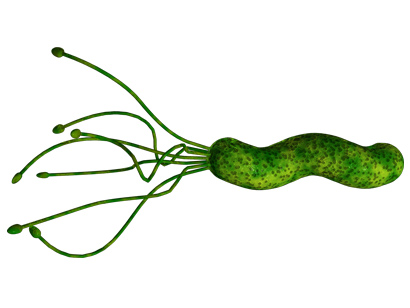 * Liz Szabo, USA Today,
http://www.usatoday.com/news/health/story/2012-07-13/body-bugs-microbes/56255904/1
[Speaker Notes: ./microbes_usatoday.text]
H. pylori: There are Benefits!*
The Western world has now significantly reduced the presence of H. pylori in the gut
This has reduced the incidence of stomach ulcers and stomach cancer
But it has also increased the incidence of esophageal reflux disease and esophageal cancer
H. pylori serve a useful role in reducing acid production by stomach: excess acid aggravates esophagus
We host a colony of bacteria and they work together with us for a jointly beneficial solution
*Caroline Hadley,  EMBO reports 7(5), 471-473, 2006
[Speaker Notes: gut_bacteria.pdf]
“Folate synthesized by bacteria in the human upper small intestine is    assimilated by the host”*
Folate synthesized by flora in the small intestine is absorbed through the gut
Atrophic gastritis associated with higher duodenal pH
Leads to bacterial overgrowth
Increased supply of folate
This could be an important                                        benefit to assure adequate                                                                           folate
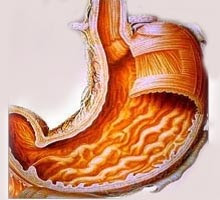 * E. Camilo et al., Gastroenterology 110(4), 991-998, 1996
[Speaker Notes: ./folate_synthesis_bacteria.text
Abstract
BACKGROUND & AIMS: Some intestinal flora are known to synthesize folate. The aim of this study was to determine whether folate synthesized by small intestinal flora is assimilated by the human host. METHODS: Subjects with atrophic gastritis and healthy volunteers were studied before and after omeprazole administration. A double-lumen perfusion tube was placed in the duodenum. 3H-labeled P-aminobenzoic acid, a precursor substrate for bacterial folatesynthesis, was perfused. Downstream intestinal aspirates and a 48-hour urine collection were obtained. RESULTS: Atrophic gastritis and omeprazole administration were associated with increases in duodenal pH and in small intestinal flora. Bacterially synthesized folates were isolated from the intestinal aspirates. Tritiated 5-methyltetrahydrofolate, a major metabolite of folate, was isolated from the urine of omeprazole- treated subjects in greater quantities than from drug-free subjects (P<0.01); the quantity of tritiated 5-methyltetrahydrofolate in the urine of the subjects with atrophic gastritis was similarly elevated. CONCLUSIONS: (1) Mild bacterial overgrowth caused by atrophic gastritis and administration of omeprazole are associated with de novo folatesynthesis in the lumen of the small intestine; (2) the human host absorbs and uses some of these folates; and (3) the contribution to folate nutriture from this source remains unclear. (Gastroenterology 1996 Apr;110(4):991-8)
Copyright © 1996 Published by Elsevier Inc.]
Wild Speculation
Leaky gut and leaky skin and                     leaky blood brain barrier lead                                                  to infiltration of microbes                                        from gut or skin into brain
Bacteria are “lured” into the                                    body & into the brain and                                                    then killed and  harvested to                                              renew important nutrients
Possible nutrients include:
Vitamin B12 (cobalamin), vitamin B9 (folate), thiamine, vitamin K and heparan sulfate
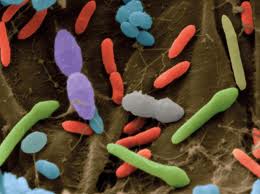 “The Infection Connection”*
Barry Marshall drank H. pylori broth and developed gastritis
Proved that H. Pylori “causes” stomach ulcers	
Other examples:
Cervical cancer & HPV
Liver cancer & Hepatitis B and C
Lymphoma & Epstein-Barr virus
Cardiovascular disease & chronic infection?
Alzheimer’s & brain infection?
*Caroline Hadley,  EMBO reports 7(5), 471-473, 2006
[Speaker Notes: ./gut_bacteria.pdf]
What Causes Increased Infection?
Impaired Cholesterol Sulfate Synthesis!
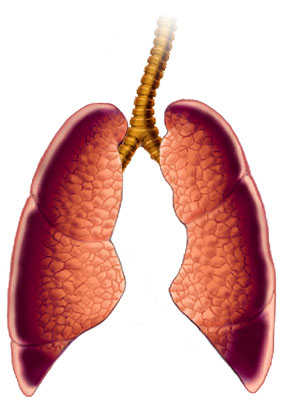 Microbes
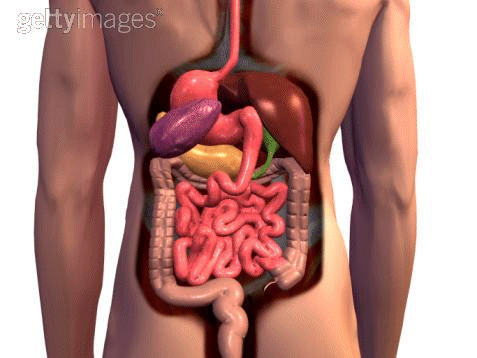 Microbes
Microbes
Leaky Gut
Collitis and Crohn’s disease are associated with significantly reduced sulfate in the GAGs in the walls of the intestines
Cells are defective in transporting nutrients
Leads to severe vitamin deficiencies (e.g., B12)
Tight junctions between cells become loose
Microbes can penetrate the gut wall and enter the blood stream
They can be harvested by macrophages!
Microvilli in Gall Bladder Epithelium*
Healthy – negative charge makes them stand tall
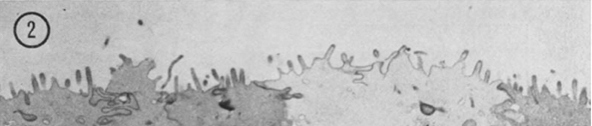 Unhealthy – addition of cationic polymer destroys them
* Figures 1 and 2 in Quinton and Philpott, J. Cell Biol. 56, 1978, 787-796.
[Speaker Notes: vitaminK/epithelium_anionic_1978.pdf

1.0 microgram/ml of poly-L-lysine

FIGURE 1Control gall bladder epithelium not exposed to cationic polymers. Note the structural indi- viduality of the microvilli (my) and lateral invaginations (li). The cytoplasmic ground substance, mitochondrial size and ground substance, and nuclear size and ground substance are comparatively con- sistent from one cell to another. Scale bar, 1/zm; 5,800 diameters.

mURE o Gall bladder epithelium exposed to 1.0 /zg/ml of poly-L-lysine. Note: (a) the collapse of the microvillar structure, (b) the membrane folds extending from the apical border into the terminal web, and (c) the contrasting densities of the cytoplasmic ground substances of adjacent ceils. Scale bar, 1 gm; 6,600 diameters.]
Bacteria can Swim Across Gut Barrier!
Microbial Invasion through BBB*
* Figure 5, p. 380, J.A. Orellana et al., Antioxidants and Redox Signaling 11(2), 2009
[Speaker Notes: vitamink/neurodegeneration_inflammation_gap_junctions_2009.pdf

FIG. 5.Connexin based channels in brain cells during bacterial meningitis. During bacterial infection blood levels of cytokine (e.g., TNF-􏰃 and IL-􏰉) are elevated. Both, TNF-􏰃 and IL-1􏰉 enhance hemichannel activity (1) of brain endothelial cells. Furthermore, these cytokines induce BBB discontinuity favoring bacterial extravasation (2). Once in the interstitium, bacteria and their extracellular wall components such as LPS and PGN are recognized by microglia (3) which are activated and release cytokines that further activate them (reciprocal arrows). ATP released via hemichannels from microglia (4) pro- motes microglial migration from less affected regions. Activated microglia can also release glutamate through hemichan- nels and oxygen- and nitrogen-derived free radicals that are neurotoxic (5). The enhanced hemichannel activity of activated astrocytes induces neuronal damage through the release of neurotoxic and/or inflammatory compounds such as glutamate and PGE2 (6). These compounds may also increase the activity of neuronal pannexin hemichannels (7), causing electro- chemical imbalance and Ca2􏰁 overload in neurons. In contrast to increased opening of hemichannels, astroglial gap junc- tion communication is reduced (8) (depicted in the figure as reduction in channel number, but could also be the conse- quence of a reduction in permeability or open probability), impairing glutamate and K􏰁 spatial buffering, which enhances neuronal susceptibility to insults. Bacterial meningitis can also induce demyelination (9), possibly via microglial cytokine release. Severe inflammation induces recruitment of leucocytes (10) to the infected loci. Gap junction communication be- tween leucocytes and endothelial cells (11) may contribute to stronger heterocellular adhesion and allow transfer of signals that regulate leucocyte diapedesis across the endothelium (12). Activated microglia may perform antigen cross-presenta- tion interaction with infiltrating leucocytes in which gap junctions between them may play an important role (13). Direct microglial interaction with LPS or PGN induces gap junction communication between microglia which can coordinate mi- croglial function (14). (For interpretation of the references to color in this figure legend, the reader is referred to the web version of this article at www.liebertonline.com/ars).]
The Good Side of Infection and Inflammation in the Brain
Inflammation activates microglia to phagocytose dying cells and Amyloid beta
Bacterial exposure promotes phagocytosis of dying cells
Both dying cells and bacteria can be recycled into new raw materials!
These nutrients may be essential to brain health
Outline
Introduction
Big Ideas: Dysfunction and Consequences
Dysfunction
Cholesterol Transport
Sulfate Deficiency
Obesity
Endothelial Nitric Oxide Synthase (eNOS)
SiNiC
Consequences
Blood Clots and Hemorrhages
Cardiovascular Disease
Impaired Gut Bacteria
Infection
Impaired Autophagy
The Environment
Environmental Toxins
Polyphenols
Summary
Infection
Susceptibility to infection is a consequence of impaired cholesterol sulfate synthesis, which introduces widespread pathology

Infection serves a useful role in      resupplying critical nutrients such as                        cobalamin, folate, and heparan sulfate
The Falling Apart Syndrome*
The key message: All chronic diseases can be linked to infections
The author, Russell Farris, previously published another book:
The Potbelly Syndrome: How Common Germs Cause Obesity, Diabetes and Heart Disease.
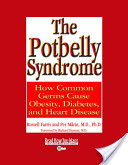 * Russell Farris, http://www.polymicrobial.com
Figure from Chapter 6 in The Potbelly Syndrome*
* By Russell Farris
A Possible Cause-and-Effect Relationship
First comes impaired barriers, impaired nutrient transport and  impaired blood colloidal suspension
Certain nutrients are desperately needed to fix the problems: e.g., cobalamin, vitamin K, heparan sulfate
Bacteria are invited in to provide those nutrients!
The disease may be uncomfortable, but the alternative may be worse!
Infection and Atherosclerosis*
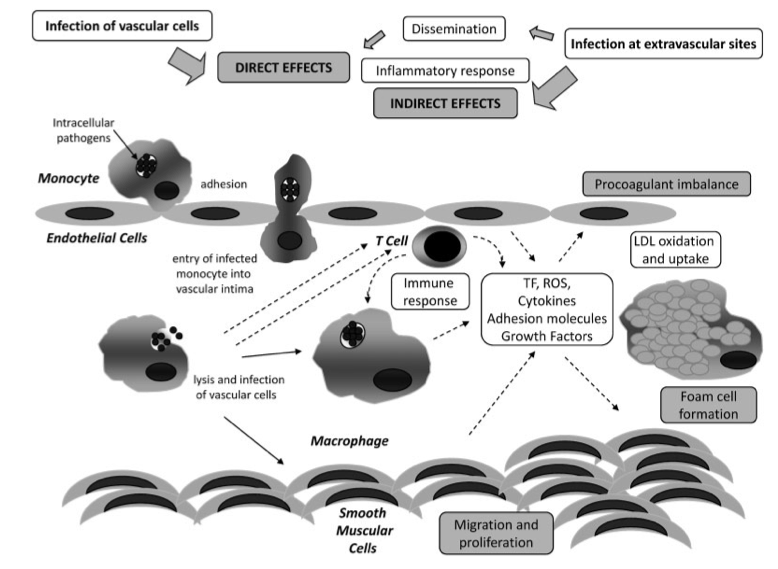 * A. Tufano et al., Semin Thromb Hemost 2012(38), 515–523.
[Speaker Notes: vitaminK/infection_atheroma_2012_Luca.pdf
./infection_and_atheroma.png


Figure 1Postulated mechanisms by which infectious agents may contribute to the development of atherosclerosis. Infections of vascular cells (direct or via dissemination from extravascular sites, through monocyte/macrophage migration in the case of intracellular pathogens) exert direct effects, whereas the inflammatory response secondary to the infection is responsible for indirect effects. Direct infections of macrophages and smooth muscular cells (SMC) and effects of pathogens on endothelial cells and T cells induce tissue factor expression and generation of reactive oxygen species and of a series of cytokines, growth factors and adhesion molecules. An inflammatory state of the vascular wall is progressively amplified, resulting in SMC migration and proliferation, low-density lipoprotein oxidation and uptake by macrophages transforming into foam cells, and procoagulant imbalance of endothelial function, all crucial atherogenic mechanisms. LDL, low-density lipoprotein; ROS, reactive oxygen species; TF, tissue factor.]
What Happens if you Treat               with Antibiotics?*
* A. Tufano et al., Seminars in Thrombosis & HemostasisVol. 38(5), 2012, 515-523.
[Speaker Notes: vitaminK/antibiotics_increase_cardiovascular_disease.pdf

Kaplan-Meier estimate (with 95% confidence intervals) of cardiovascular mortality according to intervention. Figures below the diagram are biannual number at risk in the clarithromycin and placebo groupsFig 3]
What Happens if you Treat               with Antibiotics?*
Significantly more people die of cardivascular disease following antibiotic treatment (p=0.01)
* A. Tufano et al., Seminars in Thrombosis & HemostasisVol. 38(5), 2012, 515-523.
[Speaker Notes: vitaminK/antibiotics_increase_cardiovascular_disease.pdf

Kaplan-Meier estimate (with 95% confidence intervals) of cardiovascular mortality according to intervention. Figures below the diagram are biannual number at risk in the clarithromycin and placebo groupsFig 3]
Chlamydia Produce Heparan Sulfate!*
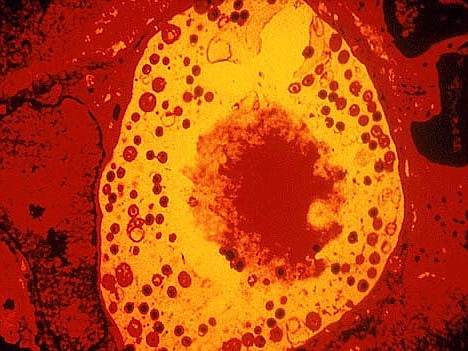 Chlamydia are viable only                                          inside host cells
They set up housekeeping                                           in vacuoles within the cell                                   (e.g., a macrophage in the plaque)
They produce a glucosamine-containing sulphated polysaccharide that is nearly indistinguishable from heparan sulfate
* S.J. Rasmussen-Lathrop et al, Cell Microbiol. 2000 Apr, 2(2), 137-44.
[Speaker Notes: vitaminK/chlamydia_produce_heparan_sulfate.text]
Special Issue Devoted to Alzheimer's and Infection:* Key Points
Pathogens can produce progressive chronic diseases like Alzheimer’s, asthma, and heart disease
Alzheimer himself proposed involvement of infective agents in Alzheimer's 100 years ago
Pathogens stimulate inflammation
Pathogens evade host defenses and establish chronic latent infections
Persistent superoxide, nitric oxide and peroxynitrite (ROS) cause DNA damage and apoptosis and alter gene expression
Environmental toxins and poor nutrition weaken immune system and provide opportunity to bacteria and viruses
* Special Issue of the Journal of Alzheimer’s Disease, 2008
Amyloid Plaque Structure*
Microglia and amyloid plaque accumulate side-by-side in a central region surrounded by astrocytes
Microglia harbor dormant bacteria
Should the bacteria leave, they will encounter the plaque, which will kill them
The astrocytes guard the gates and shield the neurons from the damaging plaque
Chlamydia in plaque region produce heparan sulfate!
* Microphotograph from Schwab et al., Journal of Alzheimer’s Disease 13 359–369, 2008.
[Speaker Notes: Picture from alzhiemers_inflammation_2008.pdf]
Amyloid Beta and Nitric Oxide*
Aβ produced by the neuron induced increased synthesis of nitric oxide
Nitric oxide reacts with superoxide to produce peroxynitrite
Peroxynitrite is extremely damaging to mitochondria and disrupts their function
Cell commits apoptosis due to insufficient energy supply
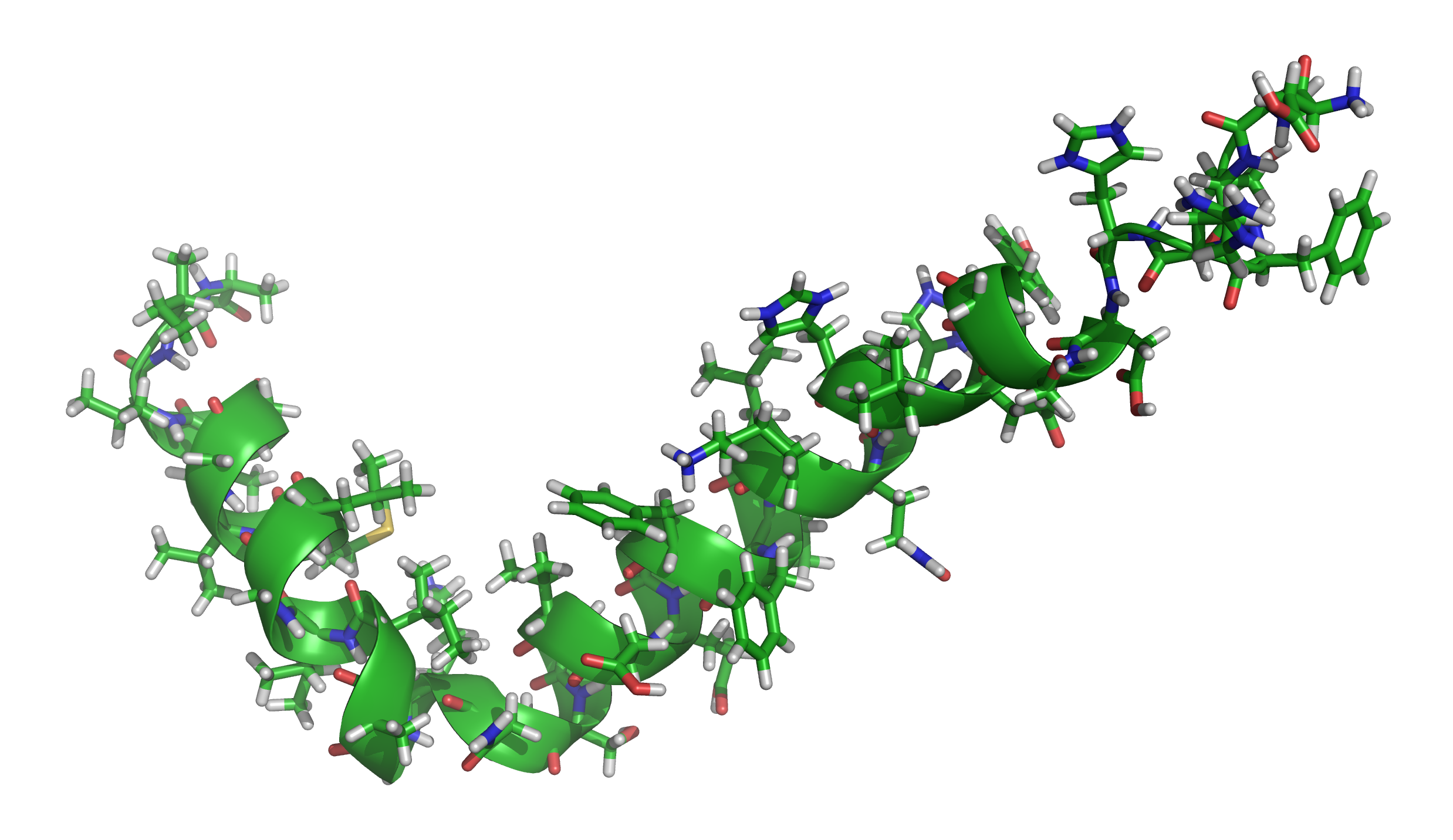 * U. Keil et al., J. Biol. Chem, 2004 279(48), 50310-50320
[Speaker Notes: vitaminK/2004_Keil_amyloid_beta_induced_changes_NO_mitochondrial_activity_apoptosis.pdf]
Sepsis and the Vasculature*
Impaired ability to modulate blood flow
Immune cells stick to wall of venule and block flow
Small blood clots form in capillaries and block flow
* S. Trzeciak et al., Acad Emerg Med. 2008 May ; 15(5): 399–413
[Speaker Notes: vitaminK/
2008_Trzeciak_resuscitating_microcirculation_septic_shock_Bob.pdf

Figure 1.Sepsis is a disorder of the microcirculation. Much of the pathophysiology of sepsis can be explained within the microcirculatory unit – the terminal arteriole, capillary bed, and the post- capillary venule. The arteriole is where the characteristic vasodilation and vasopressor hyporesponsiveness of sepsis occurs. The capillary bed is where the effects of endothelial cell activation/dysfunction are most pronounced and microvascular thromboses are formed. The post-capillary venule is where leukocyte trafficking is most disordered – leukocytes adhere to the vessel wall, aggregate, and further impair flow through the microcirculation.


Figure 1.
Sepsis is a disorder of the microcirculation. Much of the pathophysiology of sepsis can be
explained within the microcirculatory unit – the terminal arteriole, capillary bed, and the postcapillary
venule. The arteriole is where the characteristic vasodilation and vasopressor
hyporesponsiveness of sepsis occurs. The capillary bed is where the effects of endothelial cell
activation/dysfunction are most pronounced and microvascular thromboses are formed. The
post-capillary venule is where leukocyte trafficking is most disordered – leukocytes adhere to
the vessel wall, aggregate, and further impair flow through the microcirculation.]
Hypothesis
Blood flow needs to nearly shut down during sepsis; organs need to shut down; the entire body focuses on harvesting heparan sulfate from the invasive microbes to recover blood stability.
GSK-3: Inducing Inflammation*
GSK-3 is a protein that interferes with insulin-mediated glucose uptake and with glucose storage into glycogen
It also promotes inflammation in association with  mood disorders, Alzheimer’s disease, diabetes, and cancer
This shows a clear link between glucose impairment and inflammation
* R.S. Jope et al., Neurochem Res. 2007 ; 32(4-5): 577–595.
[Speaker Notes: WIKI phosphorylates a number of enzymes involved in glucose transport, storage and synthesis]
Figure 2 from R.S. Jope et al., Neurochem Res. 2007 ; 32(4-5): 577–595.
[Speaker Notes: ./GSK-3_inflammation_review.pdf
Images/GSK_xxx]
Inflammation and impaired glucose metabolism are closely linked
Inflammation is needed to generate more sulfate!
Figure 2 from R.S. Jope et al., Neurochem Res. 2007 ; 32(4-5): 577–595.
[Speaker Notes: ./GSK-3_inflammation_review.pdf
Images/GSK_xxx]
Recapitulation
Infection is associated with many chronic diseases like heart disease and Alzheimer’s
Treating with antibiotics doesn’t help
Infection serves useful role in supplying nutrients?
Support comes from Chlamydia’s ability to produce heparan sulfate
Amyloid beta plaque provides home for microbes
Sepsis reflects blood melt-down due to sulfate deficiency
Inflammation and impaired glucose metabolism are closely linked
Linking element is sulfate deficiency?
Outline
Introduction
Big Ideas: Dysfunction and Consequences
Dysfunction
Cholesterol Transport
Sulfate Deficiency
Obesity
Endothelial Nitric Oxide Synthase (eNOS)
SiNiC
Consequences
Blood Clots and Hemorrhages
Cardiovascular Disease
Impaired Gut Bacteria
Infection
Impaired Autophagy
The Environment
Environmental Toxins
Polyphenols
Summary
Impaired Autophagy
Autophagy is the process by which cells dispose of the garbage that accumulates with living – they can recycle misfolded proteins  into new proteins and replace broken mitochondria with fresh ones.

Excess nitric oxide leads to impaired autophagy, which results in accumulation of debris and busted mitochondria.  Over time, the cell becomes so impaired that it has to shut down.
Inflammation and Repair*
Inflammation is at the root of a host of diseases, from diabetes to cancer
Induces permeability of vascular walls and movement of immune cells into the tissues
Leads to production of ROS and tissue damage
Acute inflammation follows infection or tissue injury
Chronic inflammation characterizes diseases like heart disease, diabetes, and Alzheimer's disease
Cell debris is phagocytized by leukocytes
* Kolattukudy, and Niu, Circulation Research 2012, 110:174-189
MCP-1 is a Key Signaling Molecule*
“The increased level of serum MCP-1 found in humans correlated with markers of the metabolic syndrome, including obesity, insulin resistance, type 2 diabetes, hypertension, and increased serum concentration of triacylglycerol.”
* p. 181, Kolattukudy, and Niu, Circulation Research 2012, 110:174-189
[Speaker Notes: vitaminK/inflammation_ER_stress_UPR_2012.pdf]
Inflammation and ER Stress*
MCP-1
Progenitor Cells Build New Tissues
Cell Death
* Figure 3, Kolattukudy, and Niu, Circulation Research 2012, 110:174-189
[Speaker Notes: vitaminK/inflammation_ER_stress_UPR_2012.pdf]
A Picture Emerges …
Insufficient cholesterol sulfate synthesis in the skin
Long-term recovery
Inflammatory agents
(TNF-α, LPS, IL-1)
Emergency reaction
MCP-1

MCPIP
NFκB
NO, ONOO-
Heart disease
obesity
Mitochondrial dysfunction Autophagy dysfunction
Unfolded protein response
Cholesterol sulfate restored
Heparan sulfate restored
Autophagy
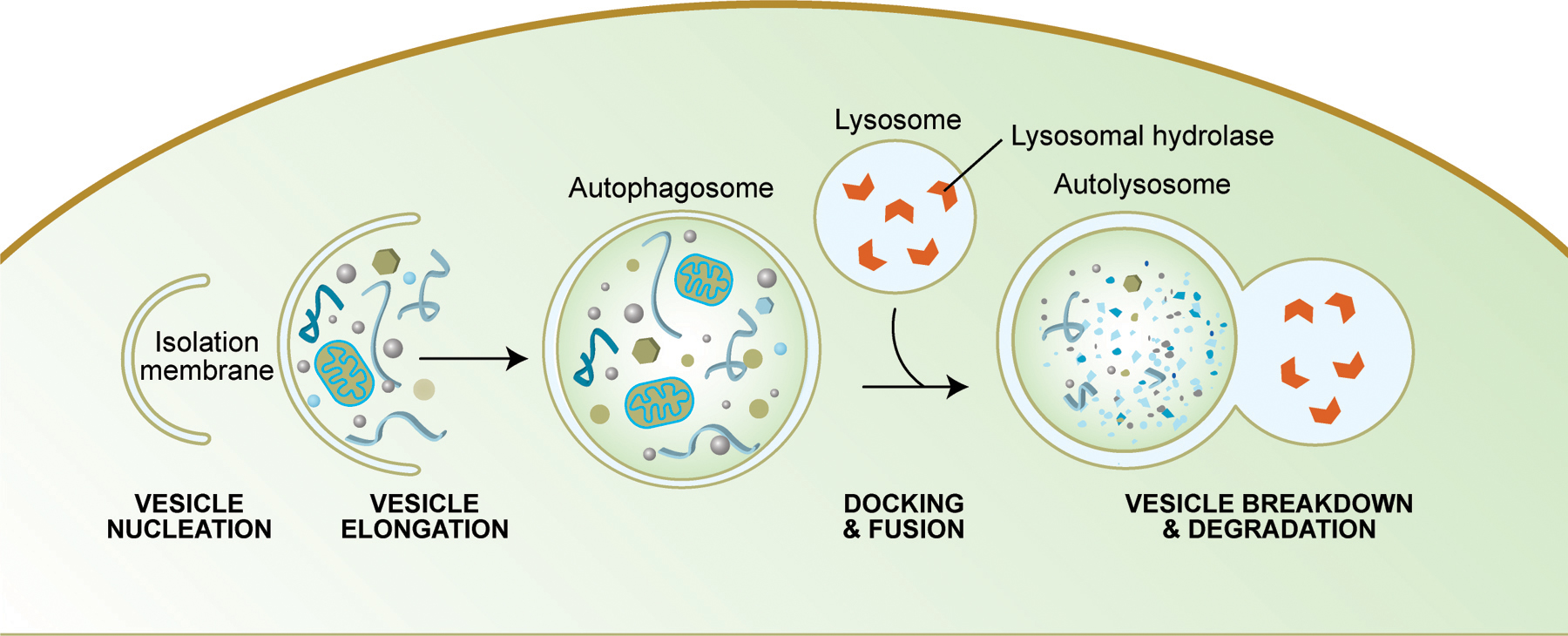 Allows cell to recycle damaged goods
Both damaged mitochondria and damaged endoplasmic reticulum are absorbed into the lysosome and broken down 
Autophagy depends on sulfates in HSPGs
http://www.wormbook.org/chapters/www_autophagy/autophagy.html
[Speaker Notes: http://www.wormbook.org/chapters/www_autophagy/autophagy.html


Figure 1: Schematic diagram of the steps of autophagy. Autophagy begins with the formation of the phagophore or isolation membrane (vesicle nucleation step). The concerted action of the autophagy core machinery proteins at the phagophore assembly site (PAS) is thought to lead to the expansion of the phagophore into an autophagosome (vesicle elongation). The autophagosome can engulf bulk cytoplasm nonspecifically, including entire organelles, or target cargos specifically. When the outer membrane of the autophagosome fuses with an endosome (forming an amphisome before fusing with the lysosome) or directly with a lysosome (docking and fusion steps), it forms an autophagolysosome. Finally, the sequestered material is degraded inside the autophagolyosome (vesicle breakdown and degradation) and recycled.]
The Lysosome is Central to the Cell*
* M. Jeyakumar, et al., Nature Reviews 6, Sep. 2005, Box 1, p. 2
[Speaker Notes: vitaminK/lysosomal_disorders_brain.pdf

The endosomal/lysosomal system mediates the internalization, recycling, transport and breakdown of cellular and extracellular components and facilitates dissociation of receptors from their ligands111. There are discrete compartments within this highly dynamic system. Early endosomes are part of the main receptor-recycling pathway, whereas late endosomes are involved in the breakdown of internalized cargo and delivery of molecules to the trans-Golgi network.Intracellular components are degraded in lysosomes by a process called autophagy (see figure). In this process, complete regions of the cytoplasm, including cytosolic proteins and entire organelles, are surrounded by a membrane and form an autophagosome. Autophagosomes fuse with late endosomes, which then give rise to lysosomes. These primarily function in the final breakdown of the internalized cargo and can catabolize the different macromolecules found in cells. They also retain molecules that cannot be degraded. Catabolic enzymes are present in endosomes and lysosomes, and within this system there is a pH gradient, with the lysosomes being the most acidic subcompartment. The catabolic enzymes of the lysosome function optimally at acidic pH.]
Recycling HSPGs w/ LDL*
Hypothesis:   Sugars are temporarily housed in HSPGs

Hypothesis: sulfate in HSPGs is critically needed to recycle LDL
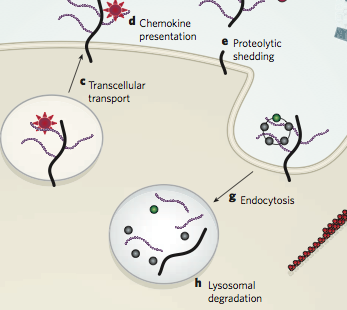 GLUCOSE
LDL
*  J.R. Bishop et al, Nature 446, 1030-1037,  Apr. 2007
[Speaker Notes: vitaminK/heparan_sulfate_proteoglycans_review_Nature_2006.pdf]
Fasting Induces Autophagy*
Upregulation of autophagy is neuroprotective
Much effort has been expended trying to develop drugs that pass through the blood brain barrier and enhance autophagy in the brain 
Short-term fasting leads to a dramatic upregulation in neuronal autophagy
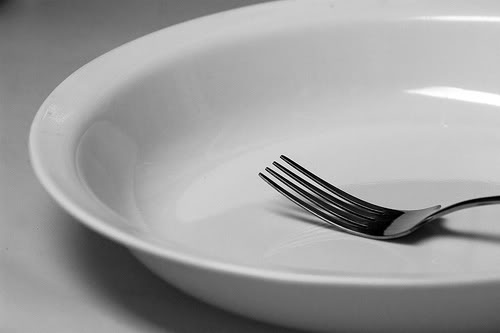 * M. Alirezaei et al., Autophagy 6(6):702-710, Aug 16, 2010.
[Speaker Notes: vitaminK/fasting_induces_autophagy_Laurie.pdf]
Fasting Induces Autophagy*
Upregulation of autophagy is neuroprotective
Much effort has been expended trying to develop drugs that pass through the blood brain barrier and enhance autophagy in the brain 
Short-term fasting leads to a dramatic upregulation in neuronal autophagy
“Our data lead us to speculate that sporadic fasting might represent a simple, safe and inexpensive means   to promote this potentially therapeutic neuronal response”
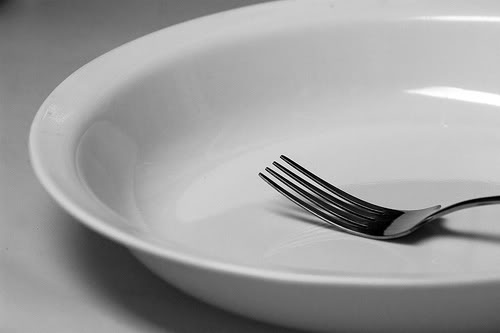 * M. Alirezaei et al., Autophagy 6(6):702-710, Aug 16, 2010.
[Speaker Notes: vitaminK/fasting_induces_autophagy_Laurie.pdf]
Autophagy and Insulin*
Autophagy is suppressed by insulin
Insulin resistance leads                                                               to impaired autophagy
Impaired autophagy may                                          explain build-up of                                                            amyloid beta and tau                                                     protein in senile plaque                                                    of Alzheimer’s disease
Impaired autophagy is also associated with metabolic syndrome, cancer, asthma, and cardiac hypertrophy
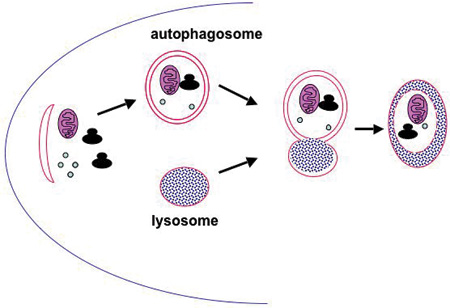 * H.-Y. Liu et al., JBC 284(45):31484–31492,2009
[Speaker Notes: vitaminK/hyperinsulinemia_autophagy]
Nitric Oxide and Autophagy
Autophagy is a natural mechanism by which cells clean up debris and dysfunctional organelles 
Excess nitric oxide inhibits autophagy 
Switchover to nitric oxide by eNOS leads to autophagy dysfunction and accumulation of garbage in the cell
Long-term autophagy inhibition leads to cellular dysfunction and cell death
Some Effects of Excess Nitric Oxide         on the Brain*
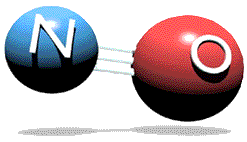 Impairs autophagy
Damages lipids in cell membranes
Disrupts mitochondrial synthesis of ATP
Interferes with reuptake of serotonin, dopamine, and epinephrine
*O. Akyol et al., In Vivo 18: 377-390, 2004
[Speaker Notes: Samantha/nitric_oxide_in_neuropsychiatric_disorders.pdf]
Common Underlying Pathology*
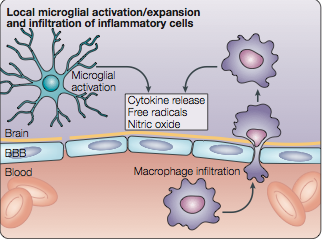 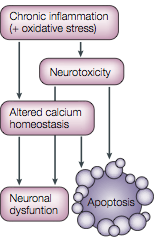 NITRIC OXIDE
CALCIUM
Applies to autism, Alzheimer’s disease, Parkinson’s disease,     ALS, depression and seizures,
as well as lysosomal storage disorders (rare genetic diseases)
* Jeyakumar et al., Nature Reviews:Neuroscience 6, Sep. 2005.
[Speaker Notes: vitaminK/lysosomal_disorders_brain.pdf

Figure 2 | Neuroinflammation — the point of convergence for distinct neurodegenerative disorders. Chronic microglial activation and macrophage infiltration are prominent features in the CNS of patients and mouse models with the gangliosidoses and non-lysosomal storage disorders — namely, Alzheimer’s disease, Parkinson’s disease, amyotrophic lateral sclerosis, Huntington’s disease and prion diseases (see also BOX 3). Activated resident microglial cells and recruited macrophages that cross the blood–brain barrier (BBB) generate oxygen-free radicals, nitric oxide and other potentially toxic products, such as cytokines. This leads to chronic inflammation, which is accompanied by oxidative stress — a process that parallels disease progression in animal models of both lysosomal storage disorders and more common neurodegenerative diseases. Although these diseases have distinct pathogenic causes that lead to microglial activation, the mechanisms that contribute to neurodegenerative processes, such as neuronal dysfunction and apoptosis, are not exclusive to each disorder; for example, altered calcium homeostasis is another common feature of many lysosomal storage disorders and more common neurodegenerative diseases.]
Recapitulation
Autophagy is the process by which cells clean up their accumulating debris
Insulin and nitric oxide suppress autophagy
Fasting enhances it
Autophagy and phagocytosis are closely related in that both take place in the lysosome, and the lysosome depends on both cholesterol and sulfate to function properly
Autophagy failure is a  common pathology associated with many diseases
Leads to broad restructuring of process of cell maintenance and explains the onset of these diseases
Outline
Introduction
Big Ideas: Dysfunction and Consequences
Dysfunction
Cholesterol Transport
Sulfate Deficiency
Obesity
Endothelial Nitric Oxide Synthase (eNOS)
SiNiC
Consequences
Blood Clots and Hemorrhages
Cardiovascular Disease
Impaired Gut Bacteria
Infection
Impaired Autophagy
The Environment
Environmental Toxins
Polyphenols
Summary
Environmental Toxins
Some Environmental Toxins
PCB’s (plastic)
Pesticides 
Perfluorooctanoic Acid (PFOA) (teflon)
Glyphosate (Roundup)  hydroxybenzoic acid
Arsenic
Aluminum
Synergy between Environmental Toxins and Epigenetics*
Epigenetics is interface between inherited genome and environment
Epigenetic dysregulation is increasingly implicated in disease
Dutch Hunger Winter  (1944-45) associated with hypomethylation of IGF2 leading to diabetes in offspring several decades later
Hypomethylation also associated w/ arthritis, heart disease autism, and cancer
We are exposed to a growing number of environmental toxins
Particularly lipophilic xenobiotics like PCB’s, dioxins, pesticides
* D.-H. Lee et al., Environmental Health Perspectives 117(12) Dec. 2009, 1799-1802.
[Speaker Notes: vitaminK/2009_Lee_Modulators_of_DNA_hypomethylation.pdf]
Synergy between Environmental Toxins and Epigenetics* (Cont’d)
Dietary deficiencies compound effects
S-adenosyl methionine (SAM) (methyl donor) requires methionine, folate, choline, betaine, and B12
Mother’s deficiencies may induce epigenetic bias
Chronic low-grade exposure to environmental toxins depletes glutathione
Methionine is precursor to glutathione  methionine drain  methylation impairment  cancer, etc.
* D.-H. Lee et al., Environmental Health Perspectives 117(12) Dec. 2009, 1799-1802.
[Speaker Notes: vitaminK/2009_Lee_Modulators_of_DNA_hypomethylation.pdf]
Impaired Sulfate Metabolism and Epigenetics: Is There a Link in Autism?*
DNA methylation
Hypomethylation
Methionine
Sulfate
Methionine
Methionine sits at the crossroads of the pathway to sulfate and to DNA methylation
Decreased sulfate synthesis in the skin leads to depletion of methionine (drain to sulfate)
This induces hypomethylation of DNA in utero and reprogramming towards a model of a sunless world  autism
* S. Hartzell and S. Seneff, , Entropy, 14, 1953-1977.
“Perfluorooctanoic Acid and Cardiovascular Disease in US Adults”*
PFOA is a toxin and carcinogen found in Teflon and Gore-Tex
Increasing serum levels of PFOA are associated with increased risk to cardiovascular disease
* A. Shankar et al., Archives of Internal Medicine, 2012.
sciencedaily.com/releases/2012/09/120903221128.htm
[Speaker Notes: From THINCS (saved in archives – Carlos Monteiro
Perfluorooctanoic acid also elevates cholestrerol.....

Possible Association Between Cardiovascular Disease, Chemical Exposure, Study Suggests 
ScienceDaily (Sep. 3, 2012) — Exposure to perfluorooctanoic acid (PFOA), an artificial chemical used in the manufacture of some common household products, appears to be associated with cardiovascular disease and peripheral arterial disease in a study of 1,216 individuals, according to a report published Online First by Archives of Internal Medicine, a JAMA Network publication. 
Surveys have suggested that PFOA (widely used in the manufacture of products such as lubricants, polishes, paper and textile coatings, and food packaging) is detectable in the blood of more than 98 percent of theU.S.population. Some evidence has suggested that an association may be biologically plausible between PFOA exposure and cardiovascular disease (CVD), according to the study background. 
"Cardiovascular disease (CVD) is a major public health problem. Identifying novel risk factors for CVD, including widely prevalent environmental exposures, is therefore important," according to the study background. 
Anoop Shankar, M.D., Ph.D., and colleagues from the West Virginia University School of Public Health, Morgantown, examined the association between serum (blood) levels of PFOA and the presence of CVD and PAD, a marker of atherosclerosis, in a nationally representative group of adults. The study used merged data from the 1999-2000 and 2003-2004 National Health and Nutrition Examination Survey (NHANES). 
The study suggests that increasing serum PFOA levels were positively associated with the presence of CVD and PAD, and the association appeared to be independent of confounders such as age, sex, race/ethnicity, smoking status, body mass index, diabetes mellitus, hypertension and serum cholesterol level, the authors comment. 
"Our results contribute to the emerging data on health effects of PFCs [perfluoroalkyl chemicals], suggesting for the first time that PFOA exposure is potentially related to CVD and PAD. However, owing to the cross-sectional nature of the present study, we cannot conclude that the association is causal," the authors comment. 
Compared with the reference level of PFOA in quartile 1, the multivariable odds ratio among participants in quartile 4 was 2.01 for CVD and 1.78 for PAD, according to the results. 
"In summary, in a representative cross-sectional sample of theU.S.population, we found that higher PFOA levels are positively associated with self-reported CVD and objectively measured PAD. Our findings, however, should be interpreted with caution because of the possibility of residual confounding and reverse causality. Future prospective studies are needed to confirm or refute our findings," the authors conclude. 
Commentary: Perfluorooctanoic Acid Exposure, Cardiovascular Disease 
In a commentary, Debabrata Mukherjee, M.D., M.S., of Texas Tech University Health Sciences Center, El Paso, writes: "These results contribute to the evolving data on the adverse health effects of PFOA, suggesting that PFOA exposure may be potentially related to CVD." 
"However, a major limitation is the cross-sectional nature of the study. Given this significant limitation, causality or the temporal nature of the association between PFOA and CVD cannot be concluded from the current analysis," Mukherjee continues. 
"Although it seems clear that additional prospective research is needed to tease out the true adverse cardiovascular effects of PFOA, given the concerns raised by this and prior studies, clinicians will need to act now. From a societal point of view, it would make sense to limit or to eliminate the use of PFOA and its congeners in industry through legislation and regulation while improving water purification and treatment techniques to try and remove this potentially toxic chemical from our water supply," Mukherjee concludes. 
1.     Shankar A, Xiao J, Ducatman A. Perfluorooctanoic Acid and Cardiovascular Disease in US Adults. Archives of Internal Medicine, 2012; DOI: 10.1001/archinternmed.2012.3393 
2.     Mukherjee D. Perfluorooctanoic Acid Exposure and Cardiovascular Disease: Potential Role and Preventive Measures Comment on 'Perfluorooctanoic Acid and Cardiovascular Disease in US Adults'. Archives of Internal Medicine, 2012; DOI: 10.1001/archinternmed.2012.3397 
 
__._,_.___
Reply to sender | Reply to group | Reply via web post | Start a New Topic 
Messages in this topic (1) 
Recent Activity: 
Visit Your Group 
Switch to: Text-Only, Daily Digest • Unsubscribe • Terms of Use
.
__,_._,___]
Glyphosate
Glyphosate is now the #1 herbicide in the U.S. and is increasingly used around the world
Developed and patented by Monsanto in the 1970’s
Came out from patent in 2000
Inhibits an enzyme involved in synthesis of tyrosine, tryptophan and phenlalanine (the three aromatic amino acids)
Surfactant POEA (polyethoxylated tallow amine) is often included in products, and is highly toxic to animals and people
[Speaker Notes: WIKI]
Benzene Toxicity!
Glyphosate disrupts synthesis of aromatic amino acids
Leads to build-up of intermediate product: shikimate  4-hydroxybenzoic acid
This is a toxic compound!
Glyphosate is claimed to be relatively safe because humans don’t have shikimate pathway
However, gut bacteria do!!!!
[Speaker Notes: AnthonySamsel/benzene_reduction_formula.png



benzene_metabolism_anaerobic_sulfate_reduction.pdf]
Sulfate-reducing Bacteria can Detoxify Benzene Compounds*
Study involved anaerobic bacteria in marine sediment
Analogy can be drawn with human colon
Sulfate-reducing bacteria are overabundant in association with autism
Are they needed to detoxify benzene?
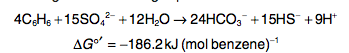 Benzene + sulfate + water  carbonate + hydrogen sulfide
* F. Musat and F. Widdel, Environmental Microbiology 10(1), 10–19, 2008.
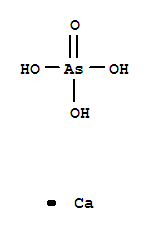 Arsenic
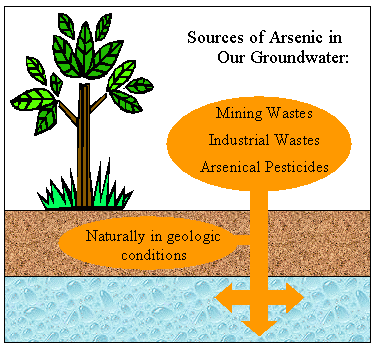 Arsenic exposure leads to increased risk to cardiovascular disease*
Soil bacteria chelate arsenic through sulfate synthesis**
My hypothesis: glyphosate (Roundup) kills soil bacteria and permits arsenic accumulation
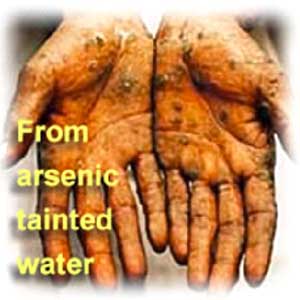 * Y..C. Hsieh et al., Environ Res. 2011 Aug, 111(6), 804-10.
** M.F. Kirk et al. Geology; Nov. 2004, 32(11), 953-956
[Speaker Notes: ./bacterial_sulfate_reduction_limits_arsenic_groundwater.pdf
./arsenic.text

See also: arsenic_rabbits.text]
Quote From Abstract*
“Where sulfate-reducing bacteria are active, the sulfide produced reacts to precipitate arsenic, or coprecipitate it with iron, leaving little in solution. In the absence of sulfate reduction, methanogenesis is the dominant type of microbial metabolism, and arsenic accumulates to high levels.”
* M.F. Kirk et al. Geology; Nov. 2004, 32(11), 953-956
Consumer Reports (CR) Study on Rice*
76% of US Rice  Grown in Cotton Belt
* http://www.consumerreports.org/cro/arsenicinfood.htm
Summary of CR Study
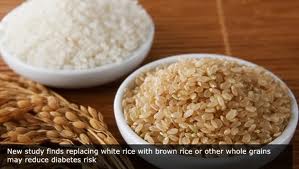 Samples from American Cotton Belt had higher levels than those from other countries
Brown rice higher than white rice
People who ate rice had 44% greater body burden of arsenic
Action: Asking Food and Drug Administration to set limits in rice products and fruit juices
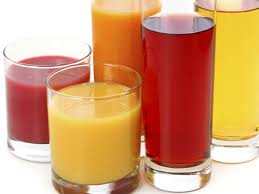 Aluminum: The Worst Toxin?
[Speaker Notes: vitaminK/aluminum_superoxide_2011.pdf]
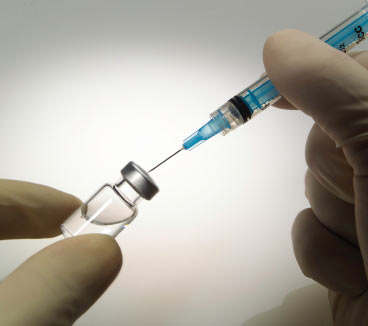 We are Too Comfortable                          with Aluminum!
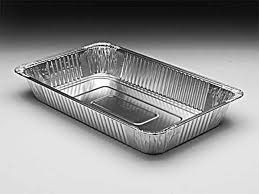 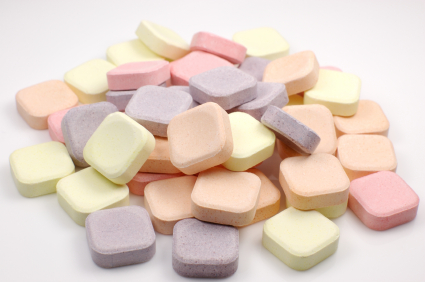 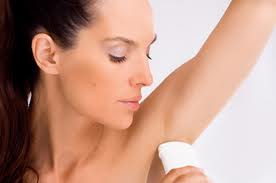 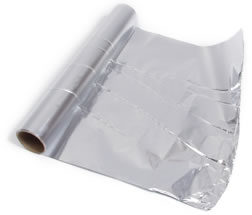 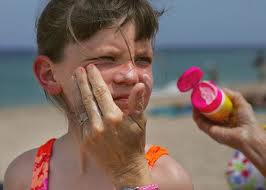 "Aluminum is not perceived, I believe, by the public as a dangerous metal and, therefore, we are in a much more comfortable wicket in terms of defending its presence in vaccines”

    --  Dr. John Clement, World Health Organization, San Juan, Puerto Rico,            May 11th - 12th, 2000, p. 64
Aluminum and Alzheimer’s Disease*
Aluminum is a neurotoxin that inhibits more than 200 biologically important functions
Aluminum has been associated with multiple diseases affecting the nervous system:
Dialysis encephalopathy
ALS (Lou Gehrig's disease)
Parkinsonism dementia in Guam
Alzheimer's disease
Aluminum may play crucial role as a cross-linker in amyloid beta oligomerization
* Kawahara and Kato-Negishi, International J. Alzheimer's Disease,  Article ID 276393,2011
[Speaker Notes: vitaminK/aluminum_alzheimers_amyloid.pdf]
Aluminum, Dialysis, and Dementia*
Patients with end-stage                                          kidney disease
Aluminum in water                                                            in the dialysate
Leads to severe dementia
Occurs after three to five                                          years of dialysis 
Can be avoided by careful filtering of water supply
* Wills and Savory, Environmental Health Perspectives 63, 141-147, 1985
Aluminum’s Many Effects in the Brain
Kawahara and Kato-Negishi, International J. Alzheimer’s Disease 2011, Article ID 276393
[Speaker Notes: http://www.hindawi.com/journals/ijad/2011/276393/cta/]
Aluminum Exposure and           Memory, Depression*
25 symptomatic workers from the same aluminum smelting plant
22 (88%) reported frequent loss of balance
21 (84%) reported memory loss
21 (84%) showed physical signs of incoordination
19 were tested for depression on the Minnesota Multiphasic Personality Inventory
17 (89%) tested positive for depression
*White et al., Arch Intern Med. 152(7):1443-1448, 1992.
Our Studies with VAERS Database on Aluminum & Depression
VAERS: Vaccine Adverse Event Reporting System, maintained by CDC
Tabulate word frequencies for mentions of "depression" in adverse reactions to aluminum-containing vaccines versus          non-aluminum-containing vaccines.
231 mentions in aluminum-containing vaccines versus 85 in age-matched controls
Highly significant result (p = 0.005)
Aluminum’s effect on Red Blood Cells*
Aluminum causes microcytic anemia
Induces severe morphological changes in RBCs
Leads to eryptosis – cell dies
N-acetyl cysteine (a source of sulfur) affords some protection
Normal
With Aluminum
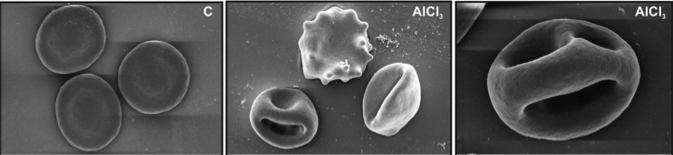 * D.M. Vota et al., Journal of Cellular Biochemistry 113:1581–1589, 2012.
[Speaker Notes: vitaminK/aluminum_eryptosis_2012.pdf]
Antiperspirants and Breast Cancer *
A: antiperspirant
D: deodorant
S: shaving
* K.G. McGrath, European Journal of Cancer Prevention 2003, 12:479–485
[Speaker Notes: ./antiperspirants_breast_cancer.pdf

437 females with breast cancer

Additional usage group’s mean age of breast cancer diagnosis and average age of breast cancer diagnosis in USA (SEER Cancer Incidence Public-Use Database, 2001). A, antiperspirant; D, deodorant; S, underarm shaving; Freq, frequency.


 McGrath KG (December 2003). “An earlier age of breast cancer diagnosis related to more frequent use of antiperspirants/deodorants and underarm shaving” (PDF). European Journal of Cancer Prevention 12 (6): 479–85
    Gikas PD, Mansfield L, Mokbel K (September–October 2004). “Do underarm cosmetics cause breast cancer?”. Int J Fertil Womens Med 49 (5): 212–4*]
Antiperspirants and Breast Cancer *
“Ninety per cent of the United States population regularly uses antiperspirants and deodorants, with their daily use         ($ sales) only exceeded by toothpastes”
A: antiperspirant
D: deodorant
S: shaving
* K.G. McGrath, European Journal of Cancer Prevention 2003, 12:479–485
[Speaker Notes: ./antiperspirants_breast_cancer.pdf

437 females with breast cancer

Additional usage group’s mean age of breast cancer diagnosis and average age of breast cancer diagnosis in USA (SEER Cancer Incidence Public-Use Database, 2001). A, antiperspirant; D, deodorant; S, underarm shaving; Freq, frequency.


 McGrath KG (December 2003). “An earlier age of breast cancer diagnosis related to more frequent use of antiperspirants/deodorants and underarm shaving” (PDF). European Journal of Cancer Prevention 12 (6): 479–85
    Gikas PD, Mansfield L, Mokbel K (September–October 2004). “Do underarm cosmetics cause breast cancer?”. Int J Fertil Womens Med 49 (5): 212–4*]
Aluminum Foil in Cooking*
Leaching from aluminum foil into foods during cooking may carry significant health risks
Provides an easy channel for metal                                       entry into the body
Factors leading to more leaching:
Higher temperature
Higher acidity  
Salt and spices
Particularly problematic for people with          leaky gut syndrome
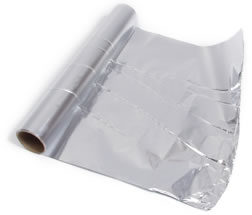 * G. Bassioni, Int. J. Electrochem. Sci., 7 (2012) 4498 - 4509
[Speaker Notes: ./Risk-Assessment-of-Using-Aluminum-Foil-in-Food-Preparation.pdf]
Aluminum in Vaccines: A Neurological Gamble*
In 1999, vaccine industry responded to autism parents’ concerns about mercury, but simultaneously began increasing aluminum exposure
* Neil Z. Miller, Thinktwice Global Vaccine Institute, www.thinktwice.com
[Speaker Notes: robert_davidson/Miller on Alum in vaccines.pdf
--> images/aluminum_in_vaccines.png]
“Empirical Data Confirm Autism Symptoms Related to Aluminum and Acetaminophen Exposure”*
Hypothesis: Vaccine industry removed mercury from vaccines but simultaneously augmented aluminum burden
This is what prevented autism rates from falling following mercury reduction
MMR association with autism is in part attributable to administering Tylenol to curb fever	
Tylenol detoxification depletes sulfate
* S. Seneff, R.M. Davidson, and J. Liu, Entropy, Special Issue on Semiotics, 2012
Recapitulation
We live with multiple environmental toxins
Two that I am particularly worried about are aluminum and glyphosate
Aluminum likely plays a role in autism, Alzheimer’s disease, depression and breast cancer
We have become complacent with these toxins, and they are slowly eroding our collective health
Outline
Introduction
Big Ideas: Dysfunction and Consequences
Dysfunction
Cholesterol Transport
Sulfate Deficiency
Obesity
Endothelial Nitric Oxide Synthase (eNOS)
SiNiC
Consequences
Blood Clots and Hemorrhages
Cardiovascular Disease
Impaired Gut Bacteria
Infection
Impaired Autophagy
The Environment
Environmental Toxins
Polyphenols
Summary
Polyphenols
Polyphenols
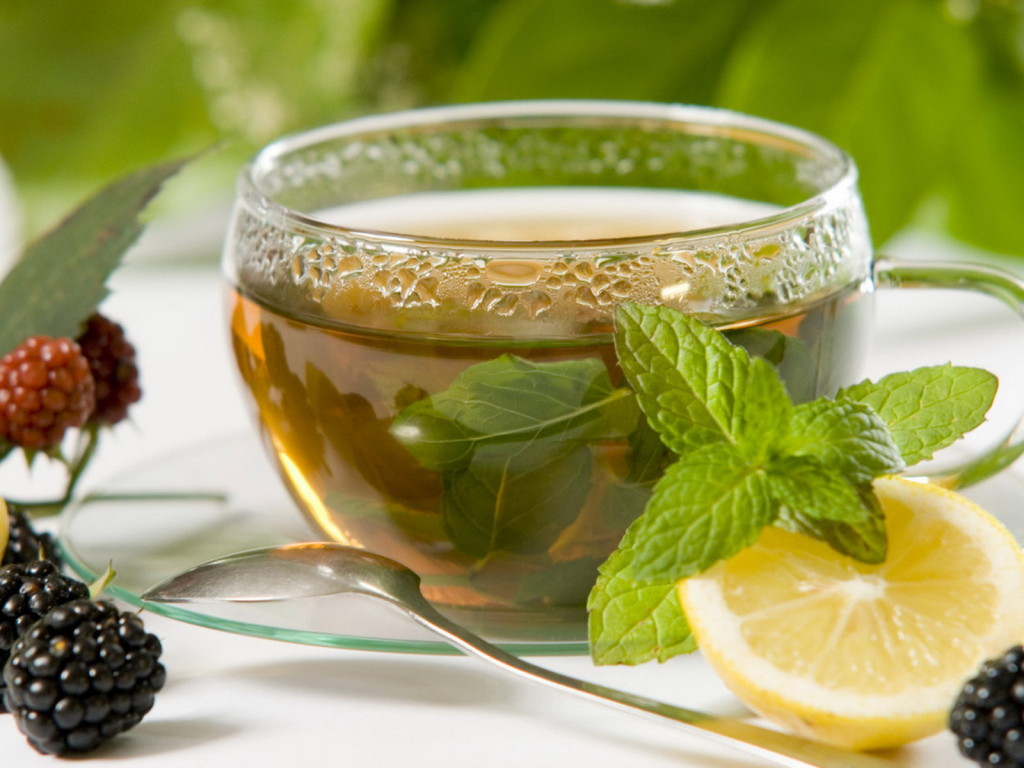 Tannin in tea
Flavonoids in fruits
Resveratrol in wine
Curcumin in curries
Polyphenols in coffee and chocolate
These compounds all have significant health benefits, but it’s not clear why!
Polyphenols in Coffee*
"Supplementation with CPP [Coffee Polyphenols] significantly reduced body weight gain, abdominal and liver fat accumulation, and infiltration of macrophages into adipose tissues."
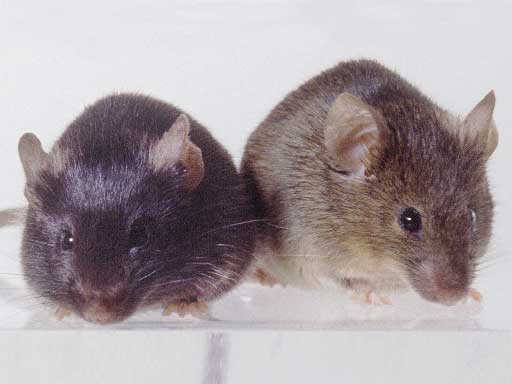 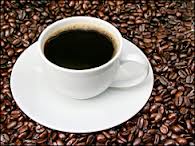 * T. Murase et al., Am J Physiol Endocrinol Metab 300: E122–E133, 2011
[Speaker Notes: ./polyphenols_coffee_mice_2011.pdf]
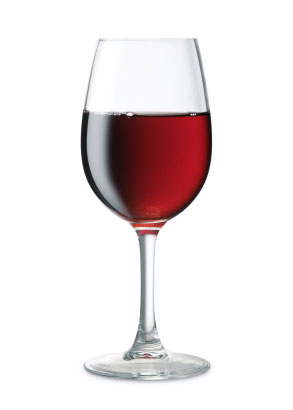 Four Related Molecules
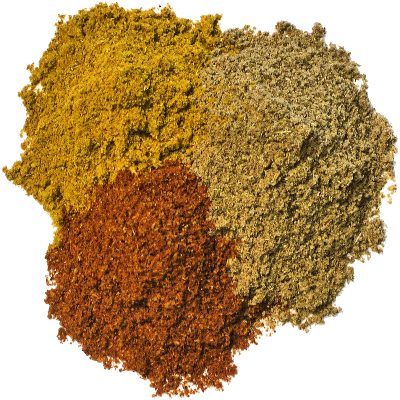 Curcumin
Resveratrol
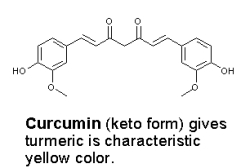 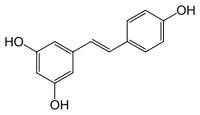 All of the OH groups can become sulfates
Phenol
Benzene
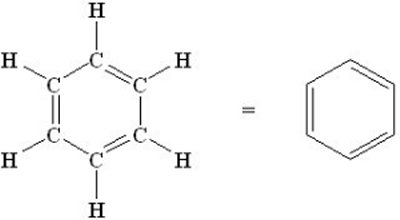 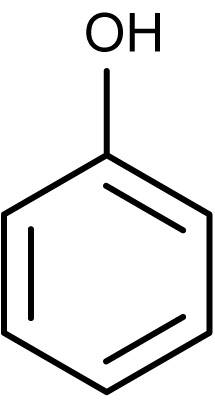 “High Absorption but Very Low     Bioavailability of Oral Resveratrol in Humans”*
Researchers studied absorption of resveratrol
Wanted to understand its role in biology
Found that it was sulfated in the gut, went into the bloodstream and promptly disappeared
I hypothesize that its health benefit has solely to do with its ability to transport sulfate
*T. Walle et al., Drug Metabolism and Disposition,  32(12), 1377-1382, 2004
Vitamin C Sulfate!
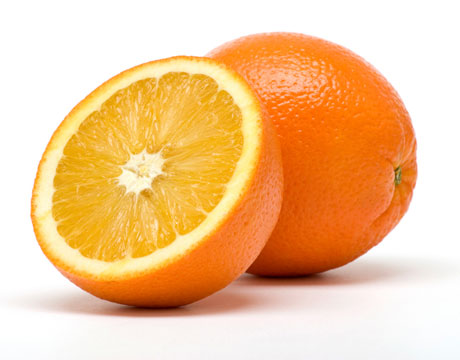 OH
OH
Recapitulation
A variety of “healthy” compounds in foods have the interesting property that they can be sulfated
These include coffee, tea, resveratrol (wine), flavonoids in berries and other fruits, curcumin in curries and vitamin C 
I maintain that the health benefits of these foods are solely due to their ability to transport sulfate in the blood stream
Summary
Modern Environment Depletes Sulfate Everywhere
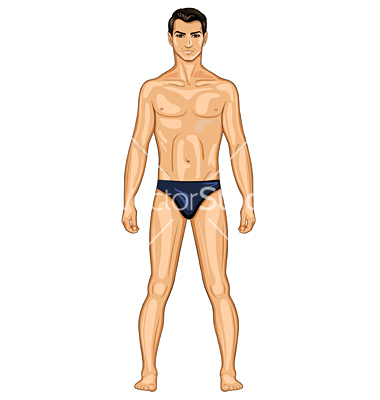 Sunscreen blocks sunlight and disables eNOS function
Modern Environment Depletes Sulfate Everywhere
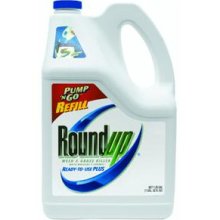 Glyphosate induces toxic phenols that deplete sulfate in their breakdown by colon bacteria
Modern Environment Depletes Sulfate Everywhere
Depleted sulfur in our food supply due to modern farming practices
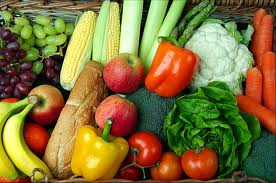 Modern Environment Depletes Sulfate Everywhere
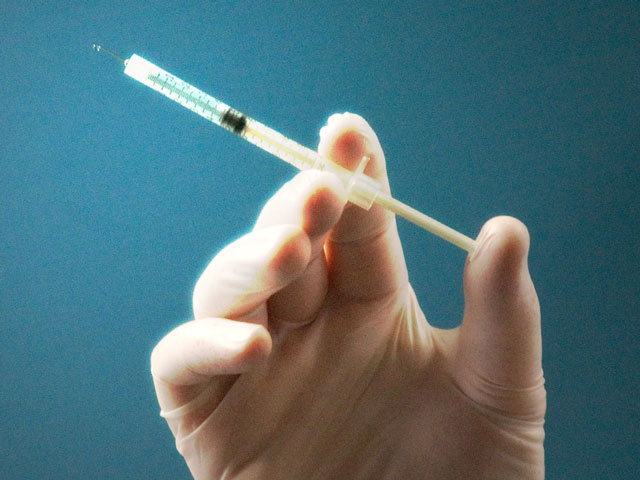 Vaccines deplete sulfate via aluminum and mercury detoxification; these toxins also interfere with eNOS function
Modern Environment Depletes Sulfate Everywhere
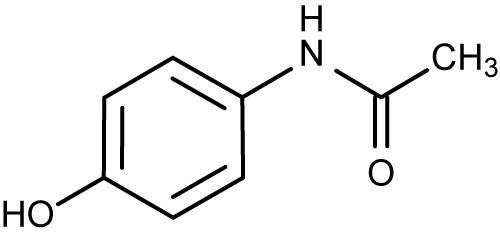 Various pharmaceutical drugs like acetaminophen deplete sulfate in their detoxification process
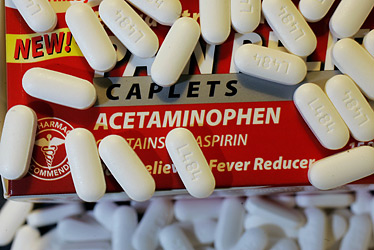 Modern Environment Depletes Sulfate Everywhere
Antibiotics kill gut bacteria that we depend on for critical bioactive molecules like cobalamin and vitamin K
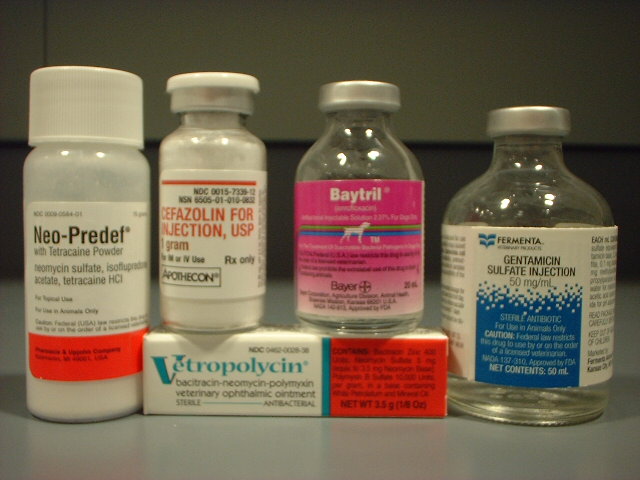 What You Can Do!
Eat Foods Containing Sulfur!
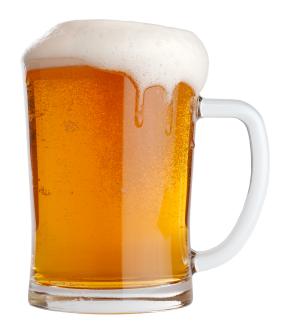 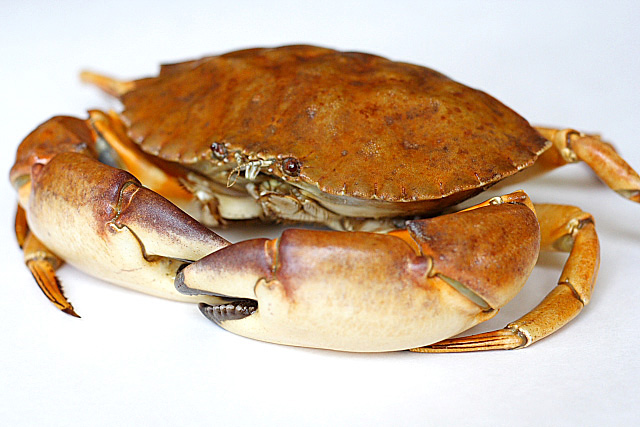 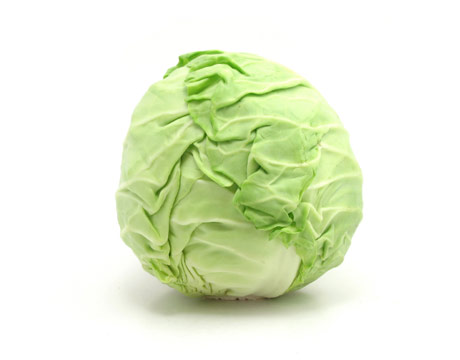 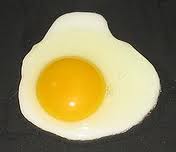 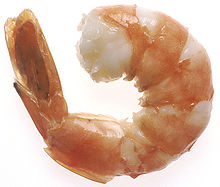 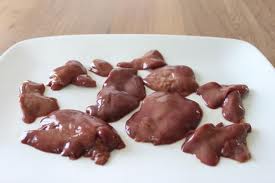 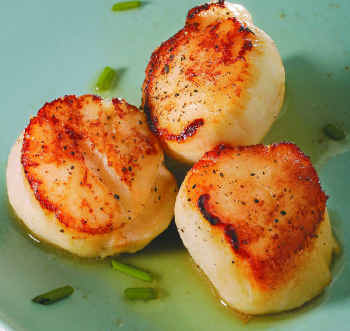 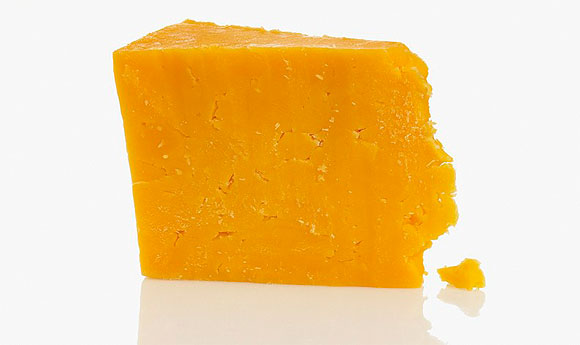 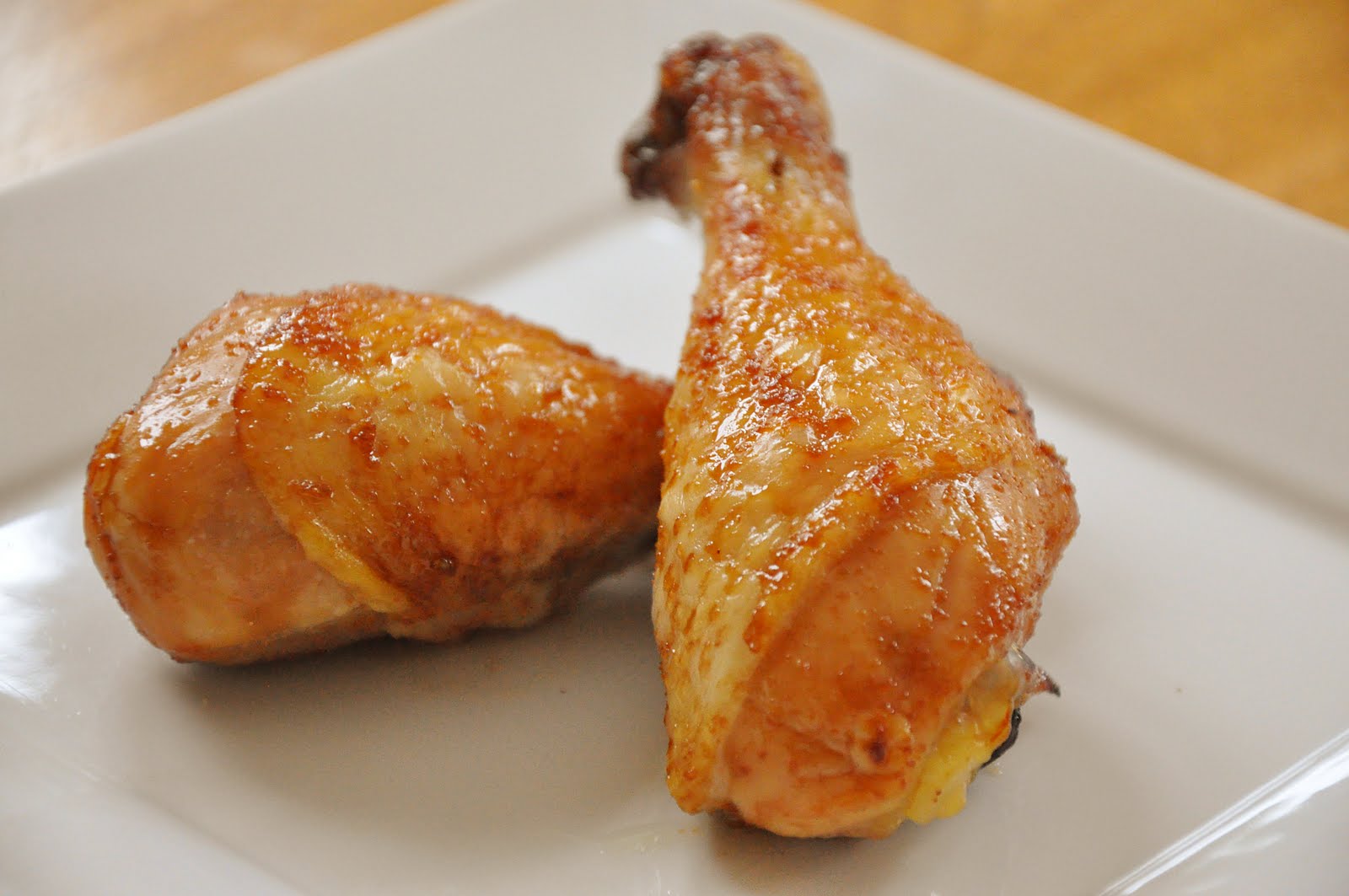 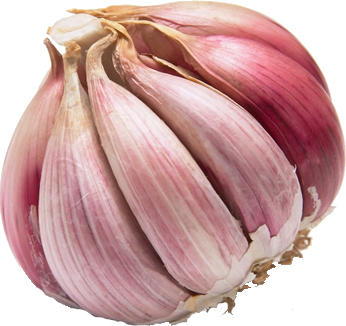 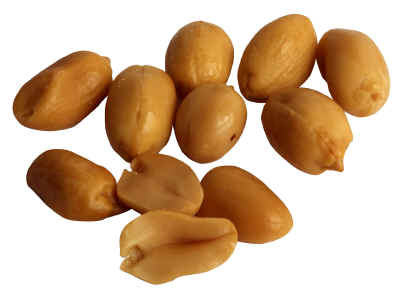 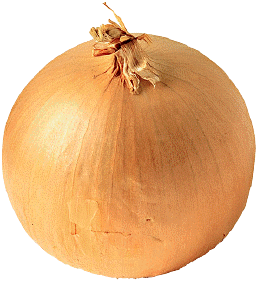 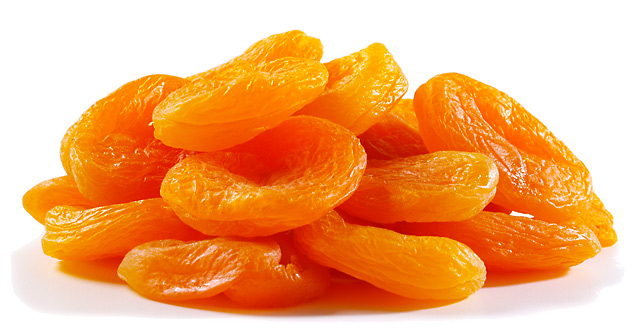 [Speaker Notes: http://healthyeatingclub.com/info/books-phds/books/foodfacts/html/data/data5g.html]
Go Organic!
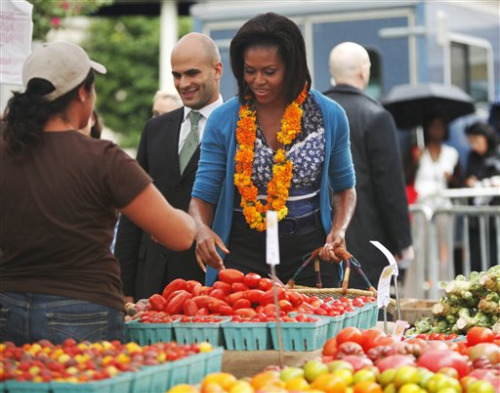 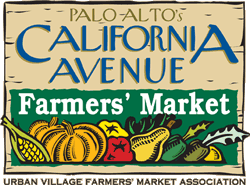 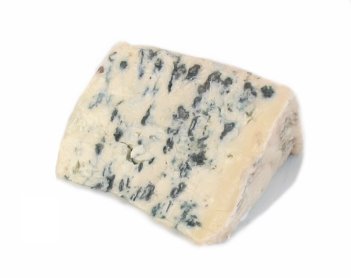 Probiotics!
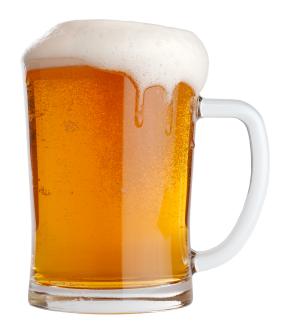 Escape to a sunny place in winter!
[Speaker Notes: Summer vacation on Mediterranean Sea resort, Antalya, Turkey]
If you Live in Canada, Use a Sunlamp!
Epsom Salts!
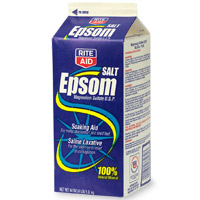 Magnesium Sulfate in hot bath water is a cheap and easy way to get sulfate supply to the skin
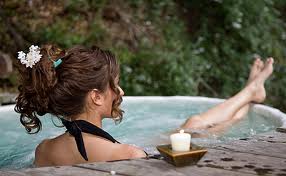 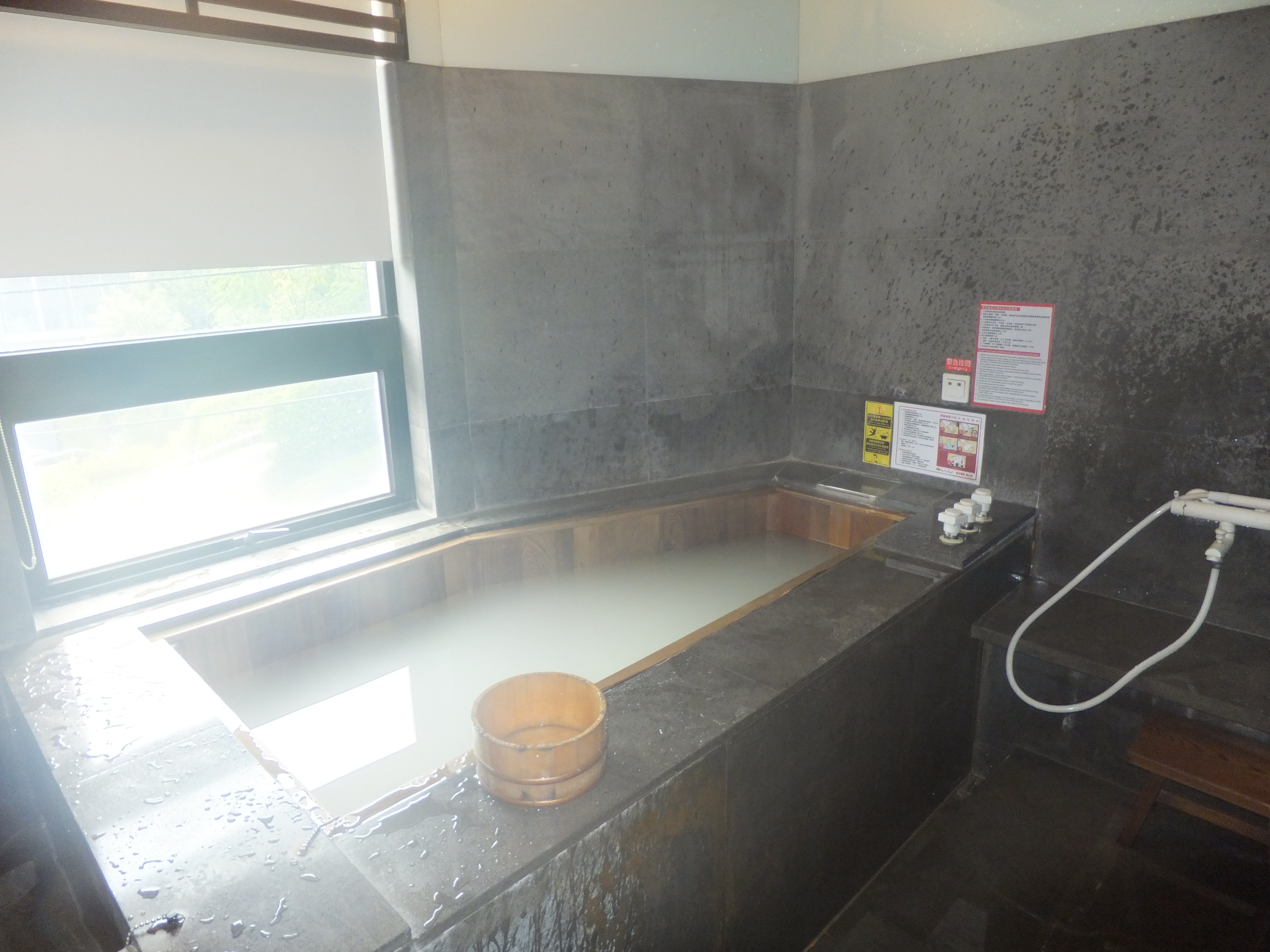 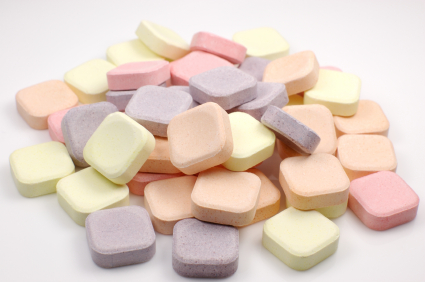 Don’ts!
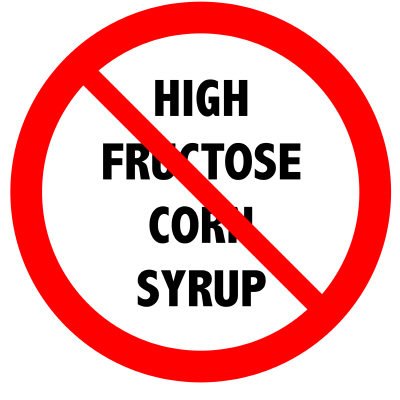 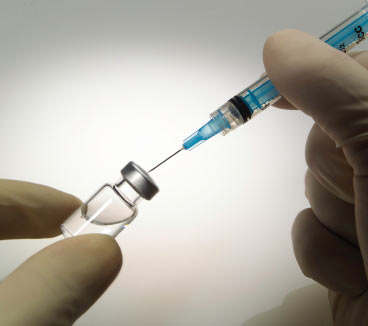 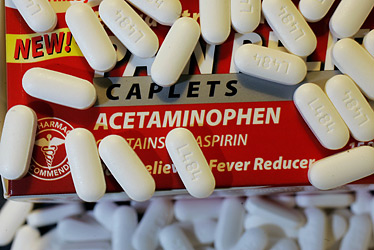 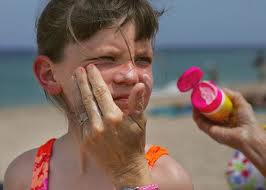 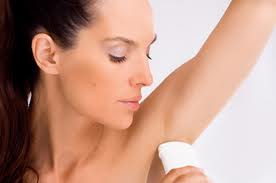 Summary
I have identified impaired cholesterol sulfate synthesis as a key factor in the diseases of modern times
I have shown how this can lead to diabetes, obesity, autism, Alzheimer’s disease and heart disease
Microbes are often unsung heroes who help rescue us from pathological situations of our own making
Environmental toxins play an important role in our current state of health crisis
Thank you!